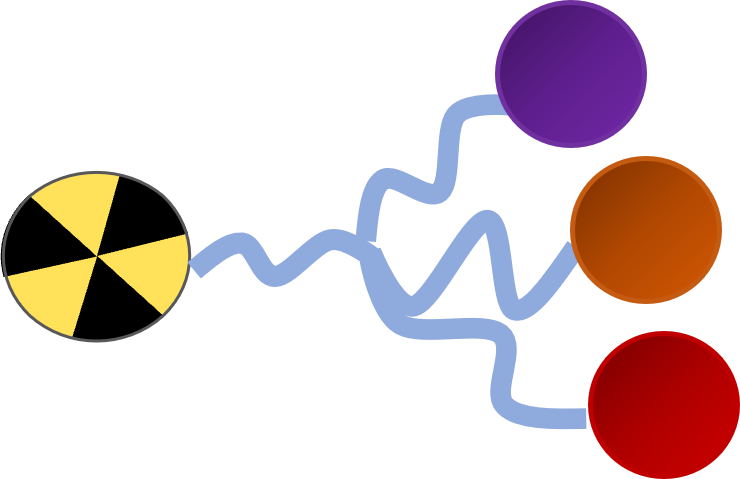 Development of multimeric radiotracers for the design of tumor microenvironment-selective theragnostic agents for cancer diagnosis and therapy
COSTANZA FABBRI​
PhD student (SSSUP)​
costanza.fabbri@santannapisa.it​
Introduction
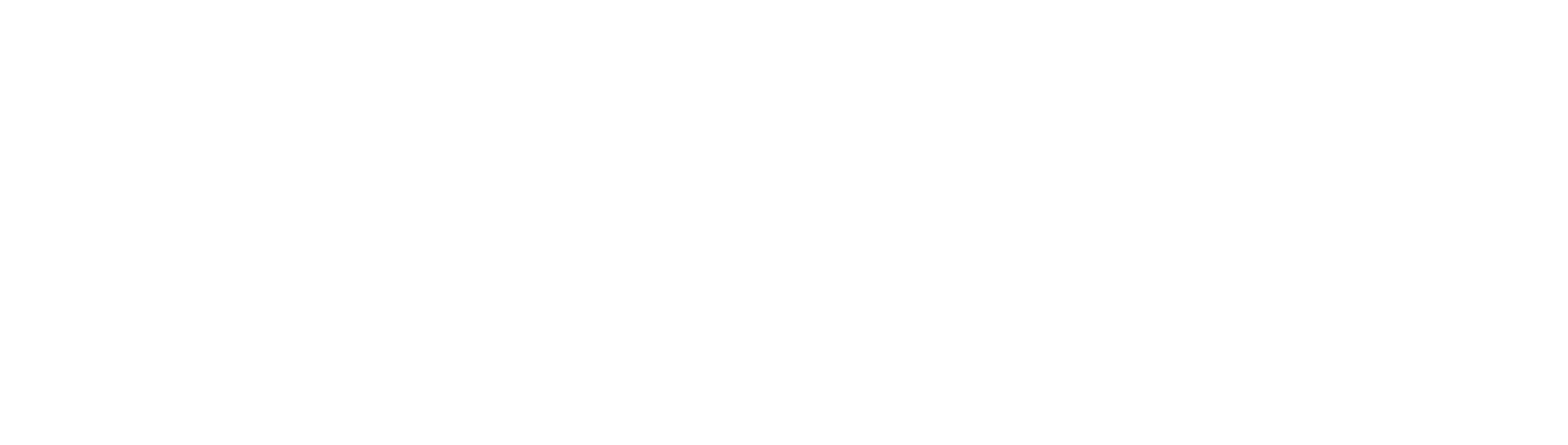 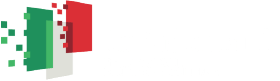 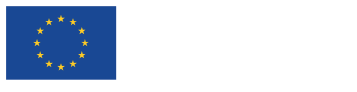 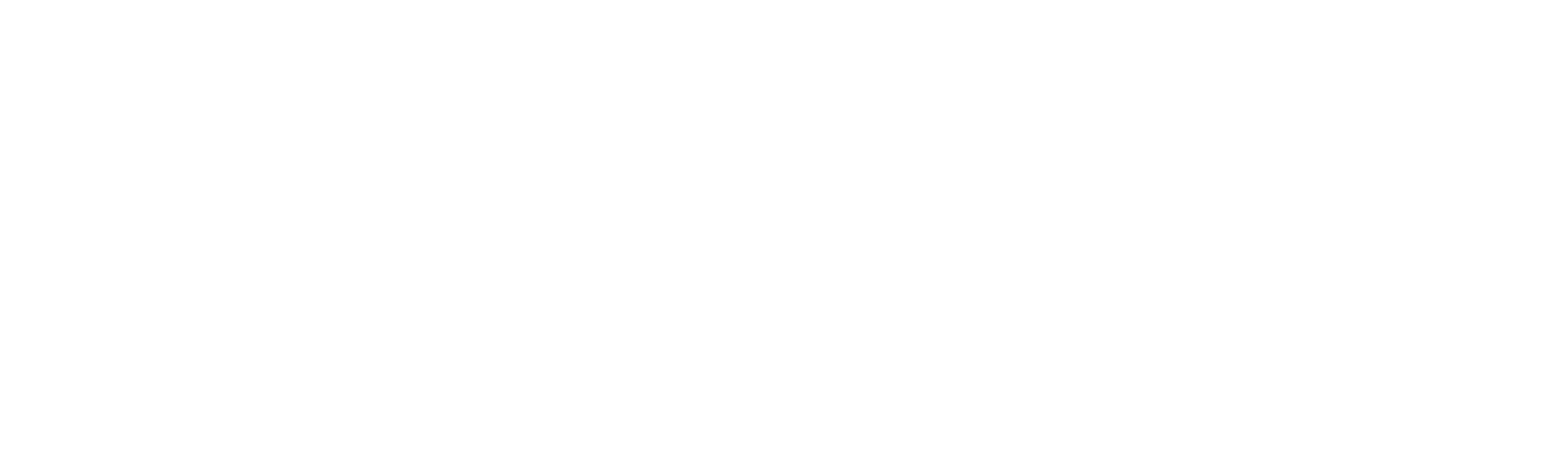 Theragnostic Radiotracers
Radionuclide
Diagnosis (18F, 68Ga)
Therapy (177Lu)
THE TUSCANY HEALTH ECOSYSTEM
4° Meeting SPOKE 1 – December 12th 2024, Pisa
2
Introduction
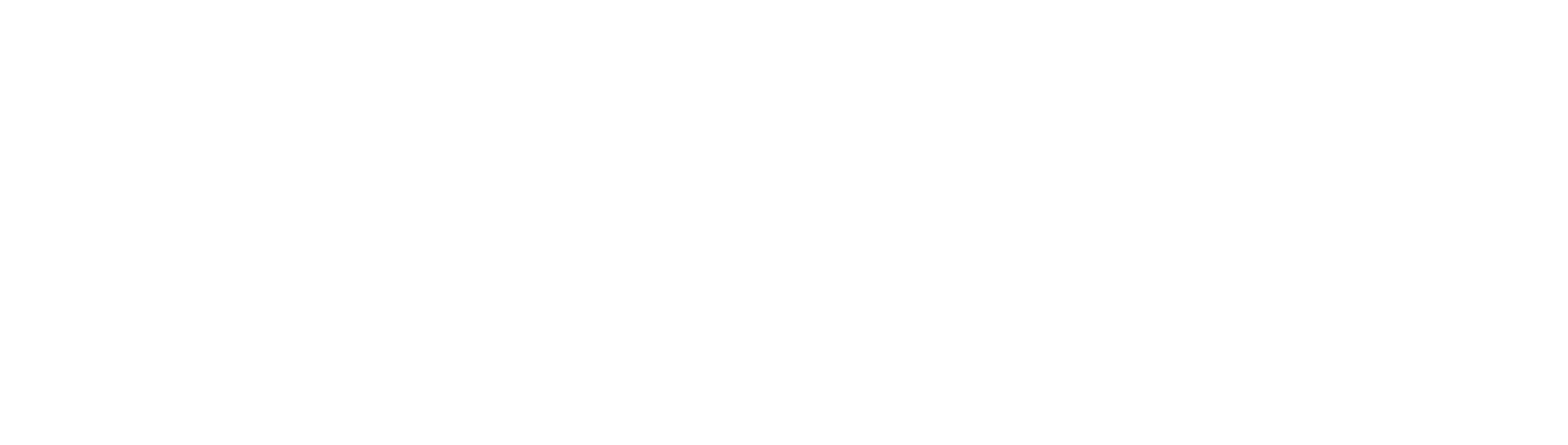 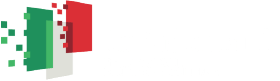 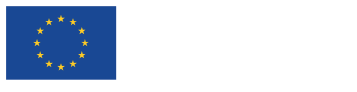 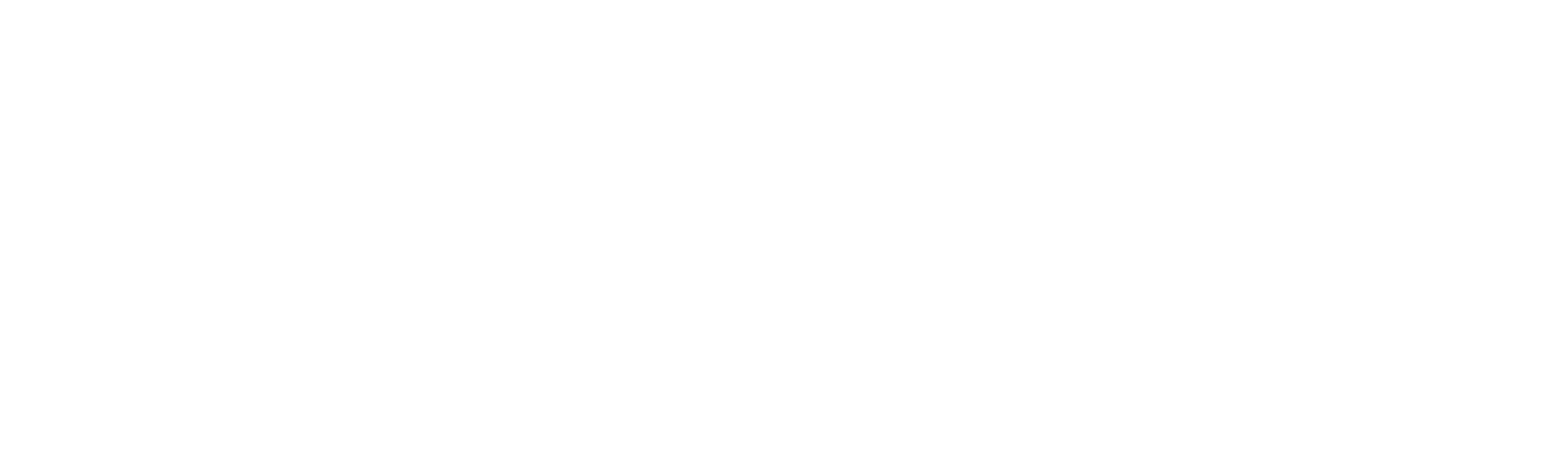 Tumor Microenvironment (TME) targets 
that can be used for nuclear imaging or/and therapy
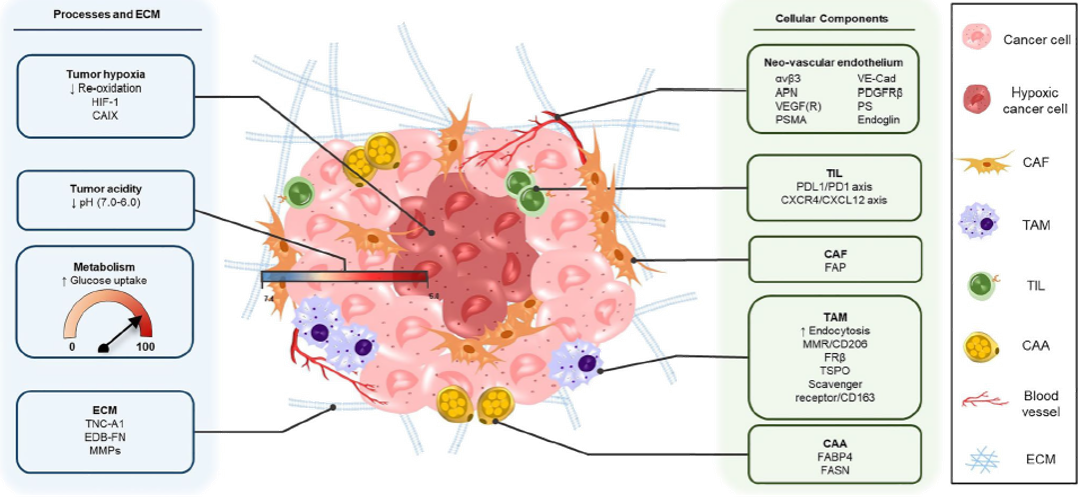 RGD PET Radiotracers
CA IX/XII PET Radiotracers
FAPI PET
Radiotracers
C. D. van der Heide and S. U. Dalm, Eur. J. Nucl. Med. Mol. Imaging,, Nov. 2022, doi: 10.1007/s00259-022-05870-1
THE TUSCANY HEALTH ECOSYSTEM
4° Meeting SPOKE 1 – December 12th 2024, Pisa
3
Aim
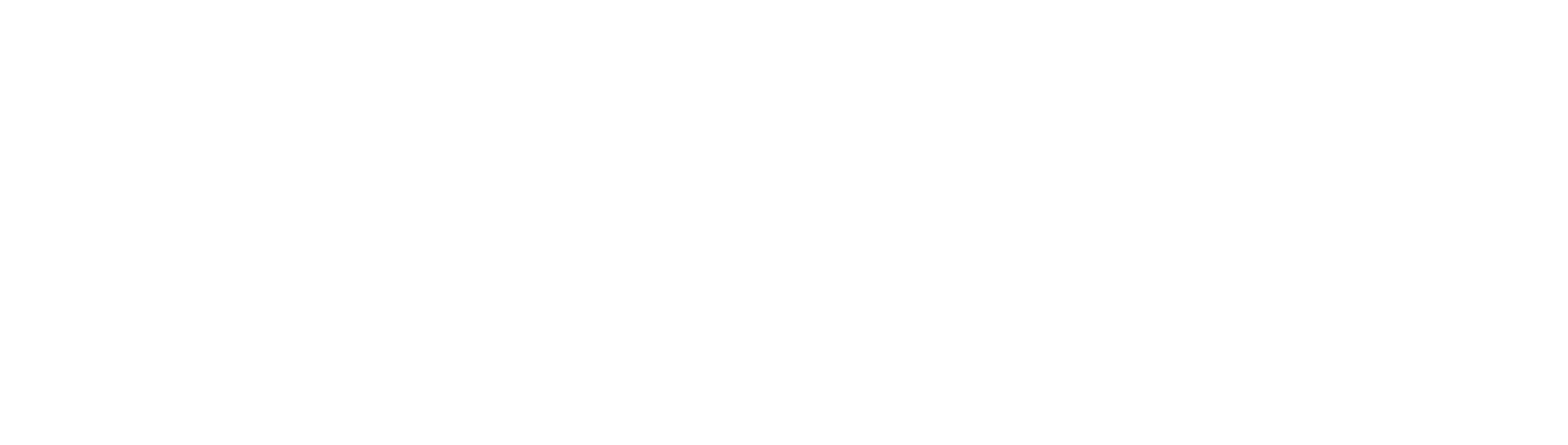 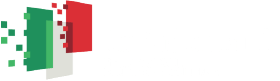 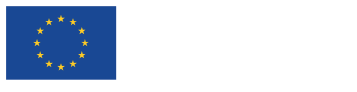 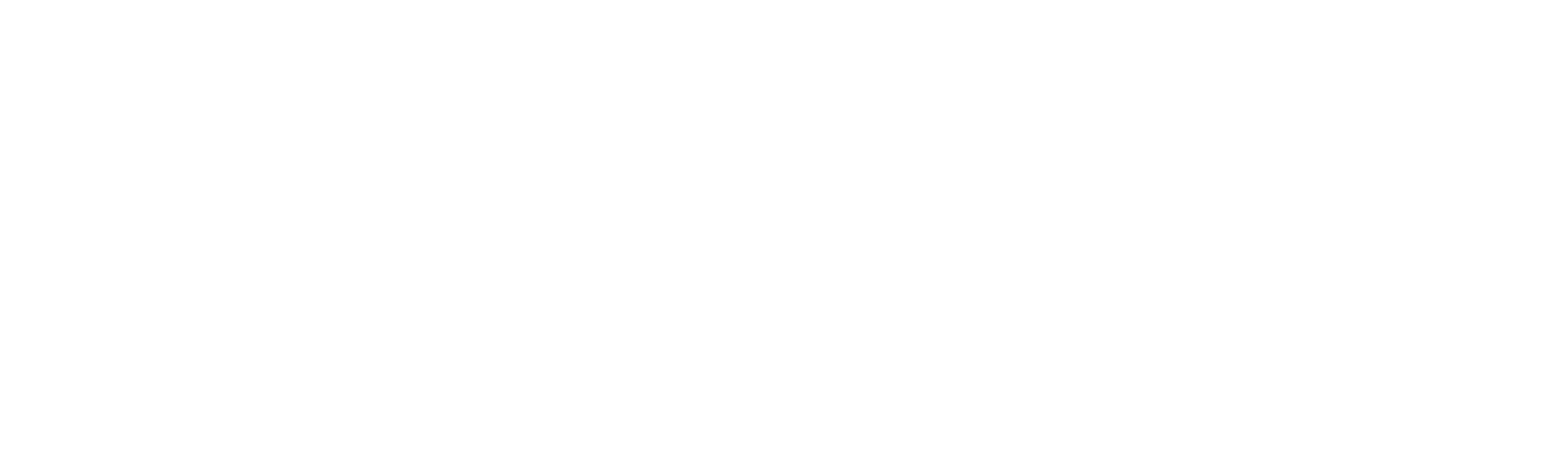 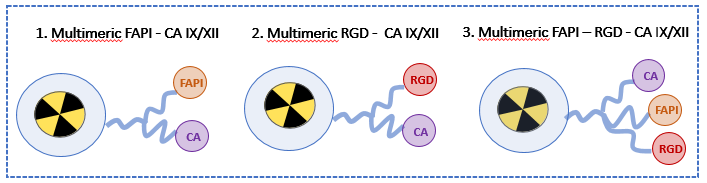 Development of novel multimeric radiotracers for the design of tumor microenvironment-selective theragnostic agents for cancer diagnosis and therapy
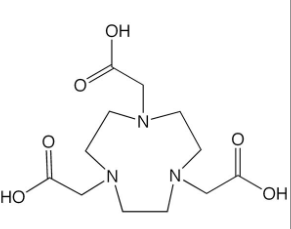 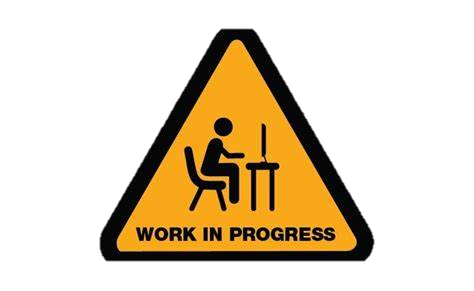 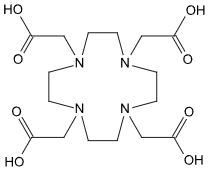 NOTA               DOTA
From  11/2024
Chelator =
Or
Radioisotope = [18F]AlF2+ or 177Lu
CANCER DIAGNOSIS
CANCER THERAPY
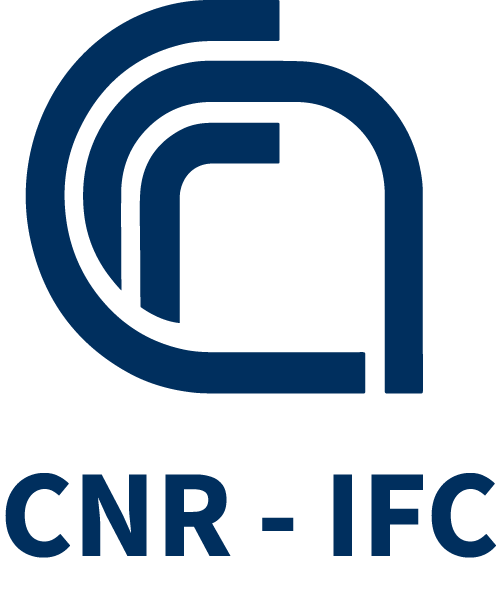 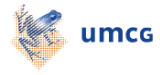 University Medical Center Groningen
-Radiolabeling with [18F]AlF2+

- In vivo PET imaging studies for the evaluation of biodistribution and uptake in Melanoma models
-Radiolabeling with 177Lu

-Evaluation of cellular uptake, affinity, specificity and antitumor activity
 in vitro
THE TUSCANY HEALTH ECOSYSTEM
4° Meeting SPOKE 1 – December 12th 2024, Pisa
4
Aim
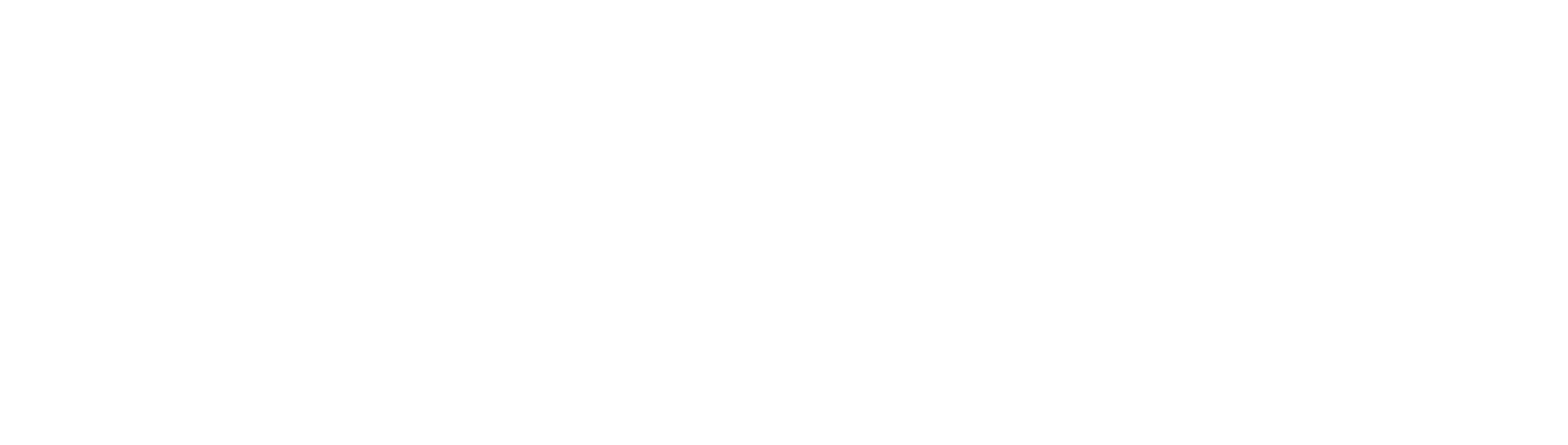 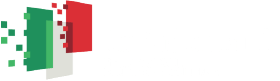 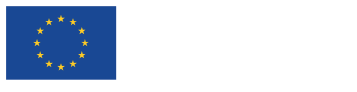 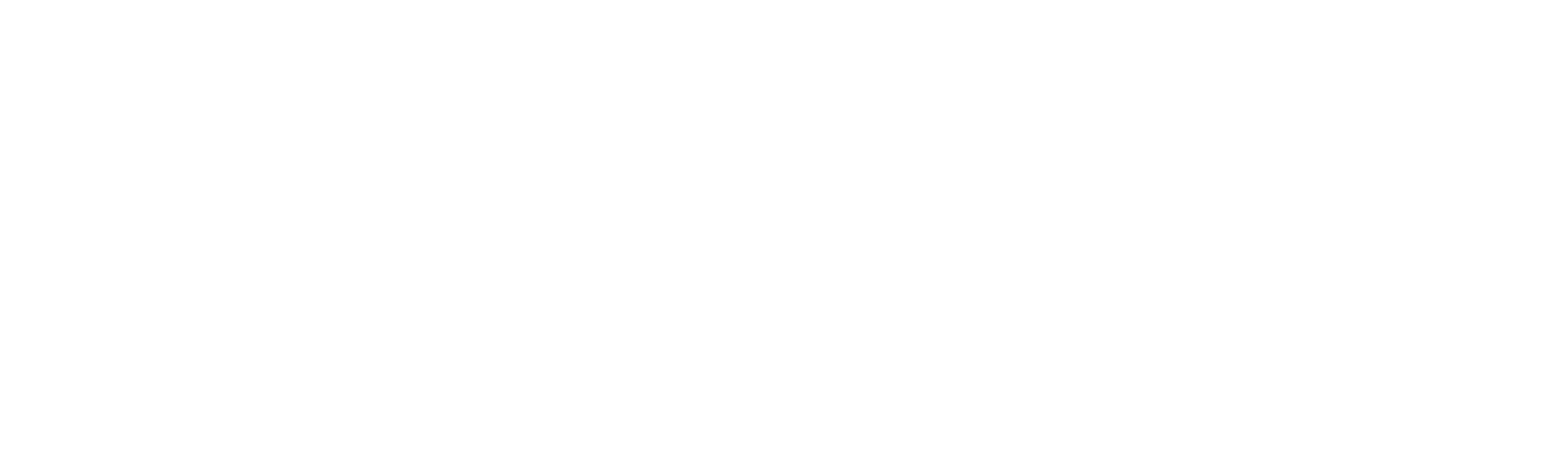 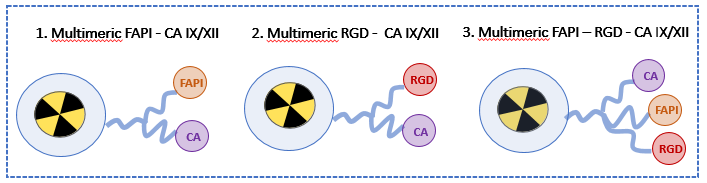 Development of novel multimeric radiotracers for the design of tumor microenvironment-selective theragnostic agents for cancer diagnosis and therapy
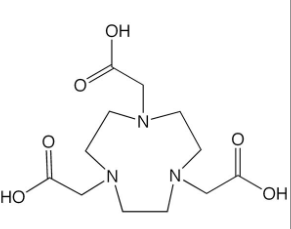 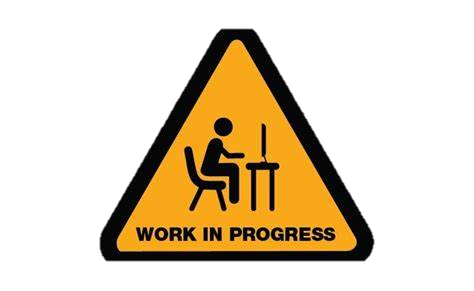 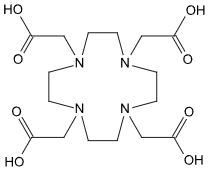 NOTA               DOTA
From  11/2024
Chelator =
Or
Radioisotope = [18F]AlF2+ or 177Lu
CANCER DIAGNOSIS
CANCER THERAPY
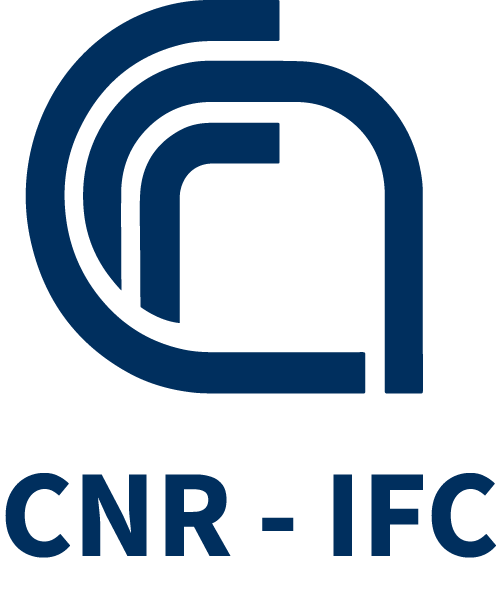 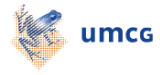 University Medical Center Groningen
-Radiolabeling with [18F]AlF2+

- In vivo PET imaging studies for the evaluation of biodistribution and uptake in Melanoma models
-Radiolabeling with 177Lu

-Evaluation of cellular uptake, affinity, specificity and antitumor activity
 in vitro
THE TUSCANY HEALTH ECOSYSTEM
4° Meeting SPOKE 1 – December 12th 2024, Pisa
5
Workflow
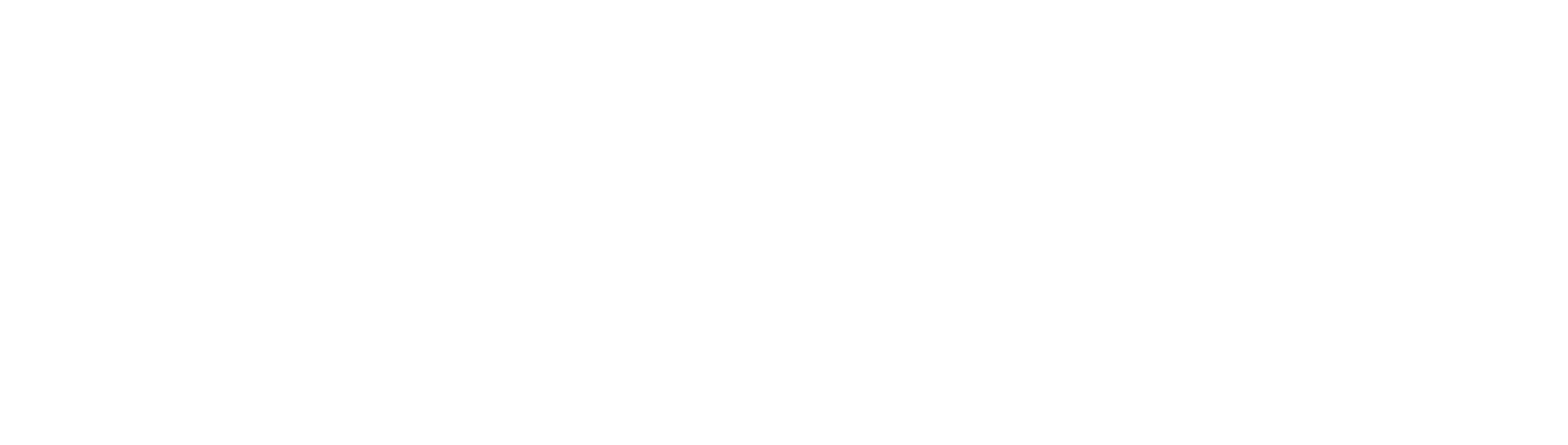 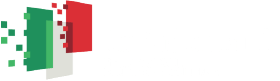 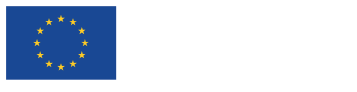 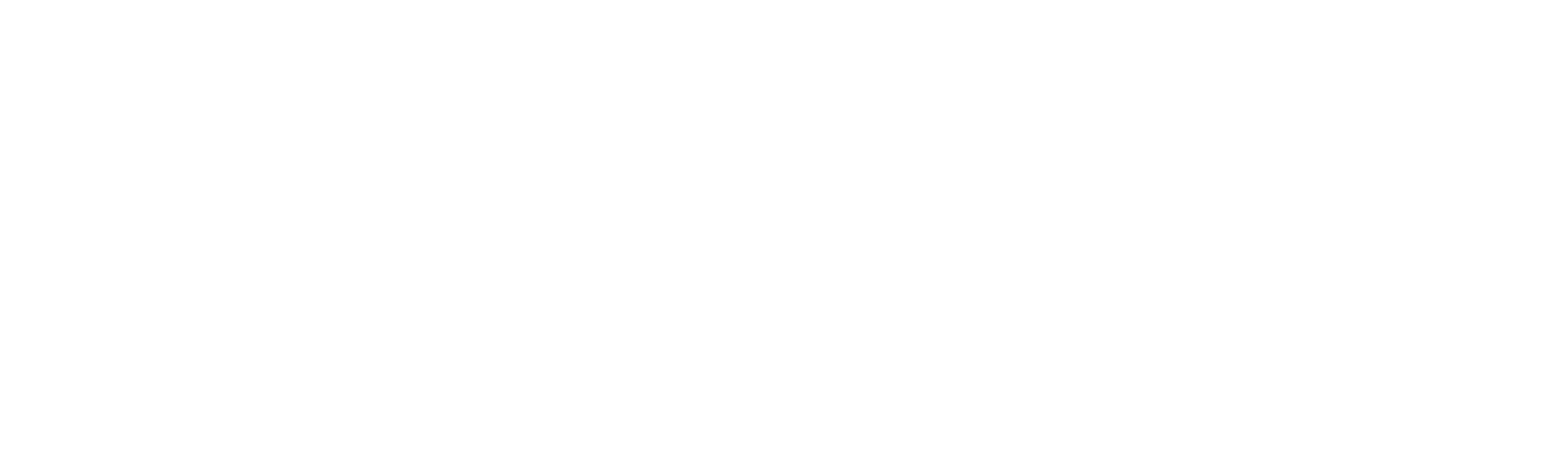 Chemical synthesis of multimeric Precursors
Radiolabeling with [18F]AlF2+ of radiotracers:
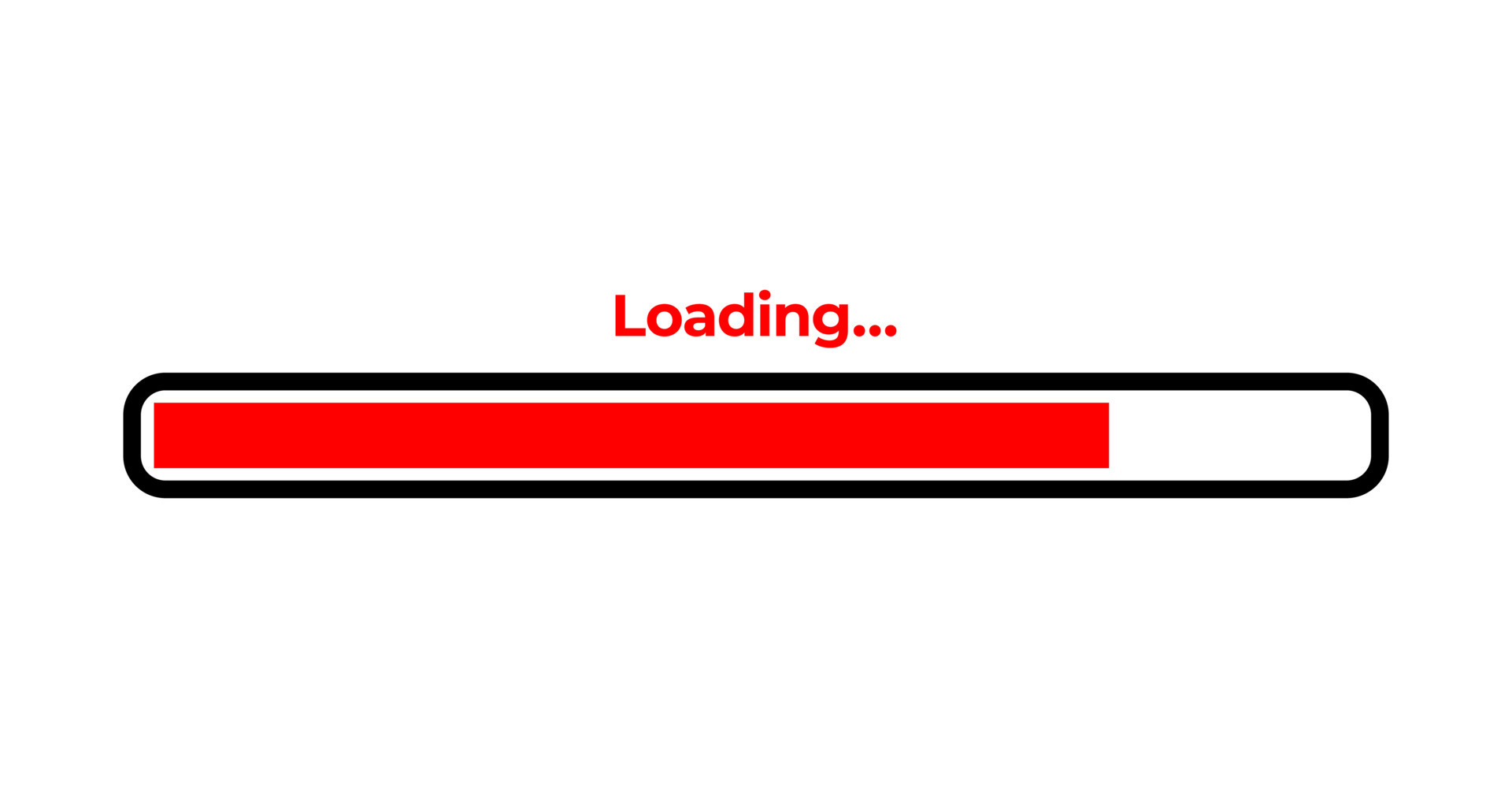 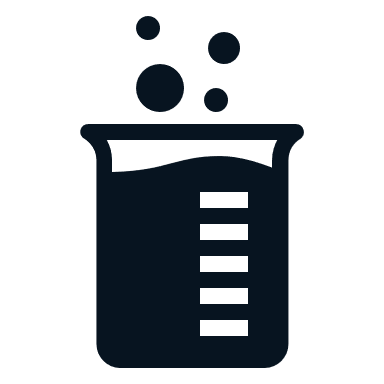 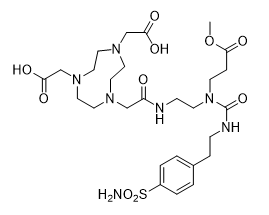 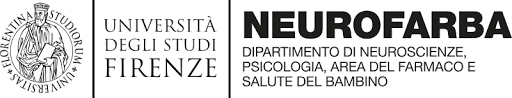 in vivo PET imaging studies
To evaluate the uptake and biodistribution of novel multimeric versus monomeric radiotracers in 
B16-F10 Melanoma syngeneic 
murine model
Monomeric
Mutimeric
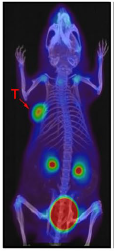 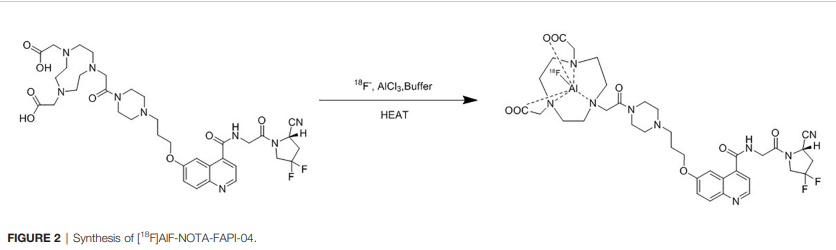 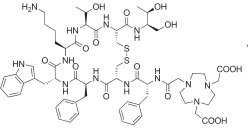 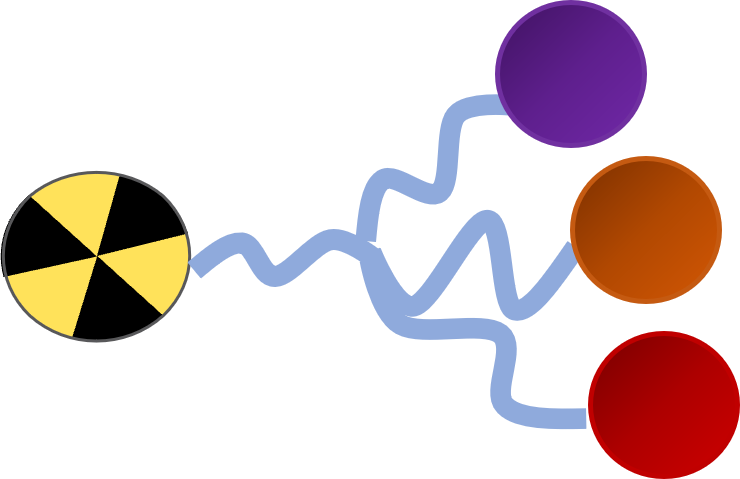 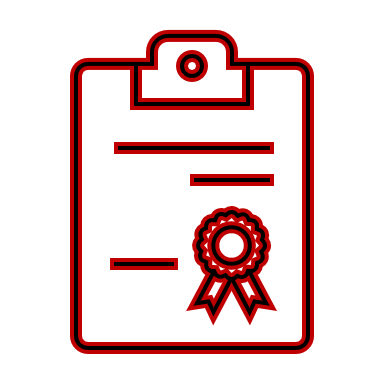 The protocol for animal use has been approved by the Ministry of Health
[18F]AlF-NOTA-RGDfK
[18F]AlF-NOTA-CAX
[18F]AlF-NOTA-FAPI-04
https://doi.org/10.1007/s00259-023-06587-5
THE TUSCANY HEALTH ECOSYSTEM
4° Meeting SPOKE 1 – December 12th 2024, Pisa
6
Workflow
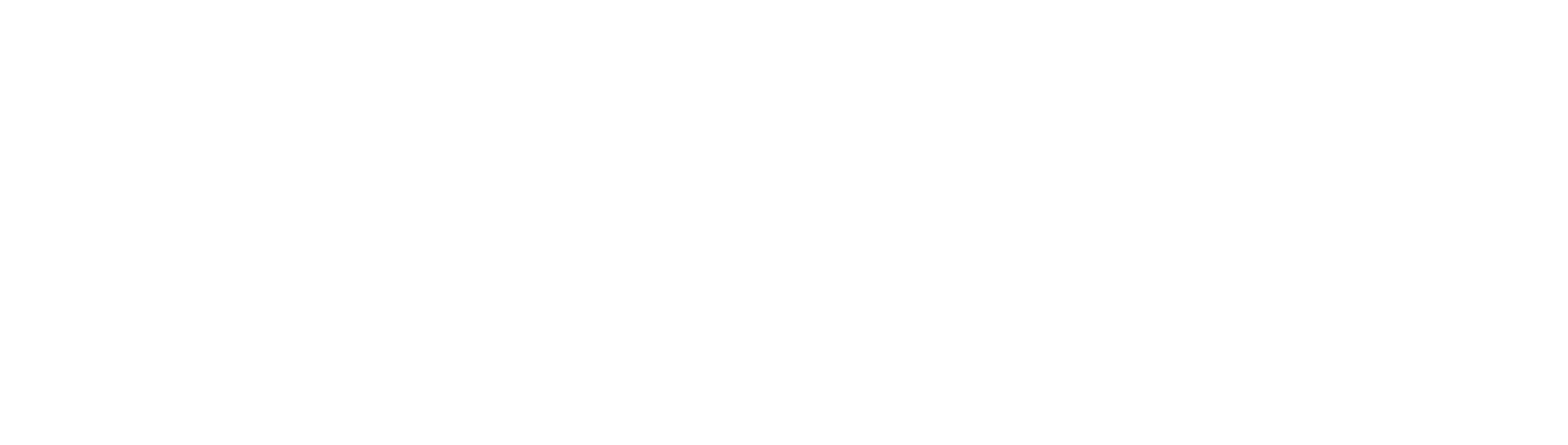 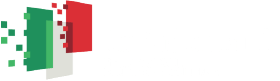 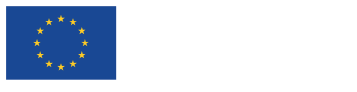 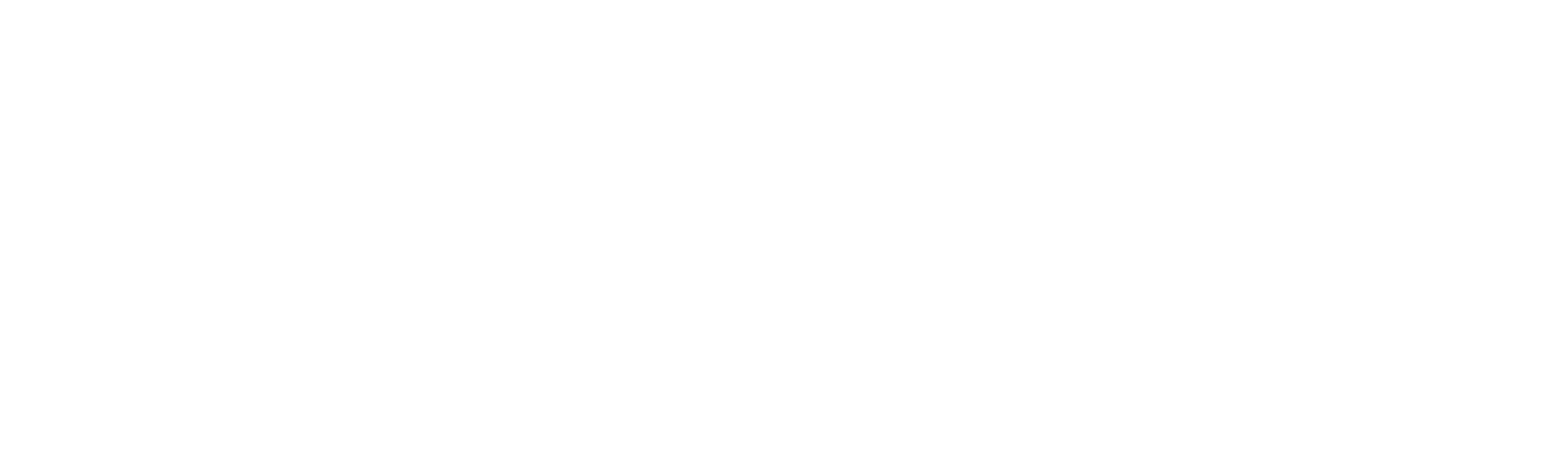 Chemical synthesis of multimeric Precursors
Radiolabeling with [18F]AlF2+ of radiotracers:
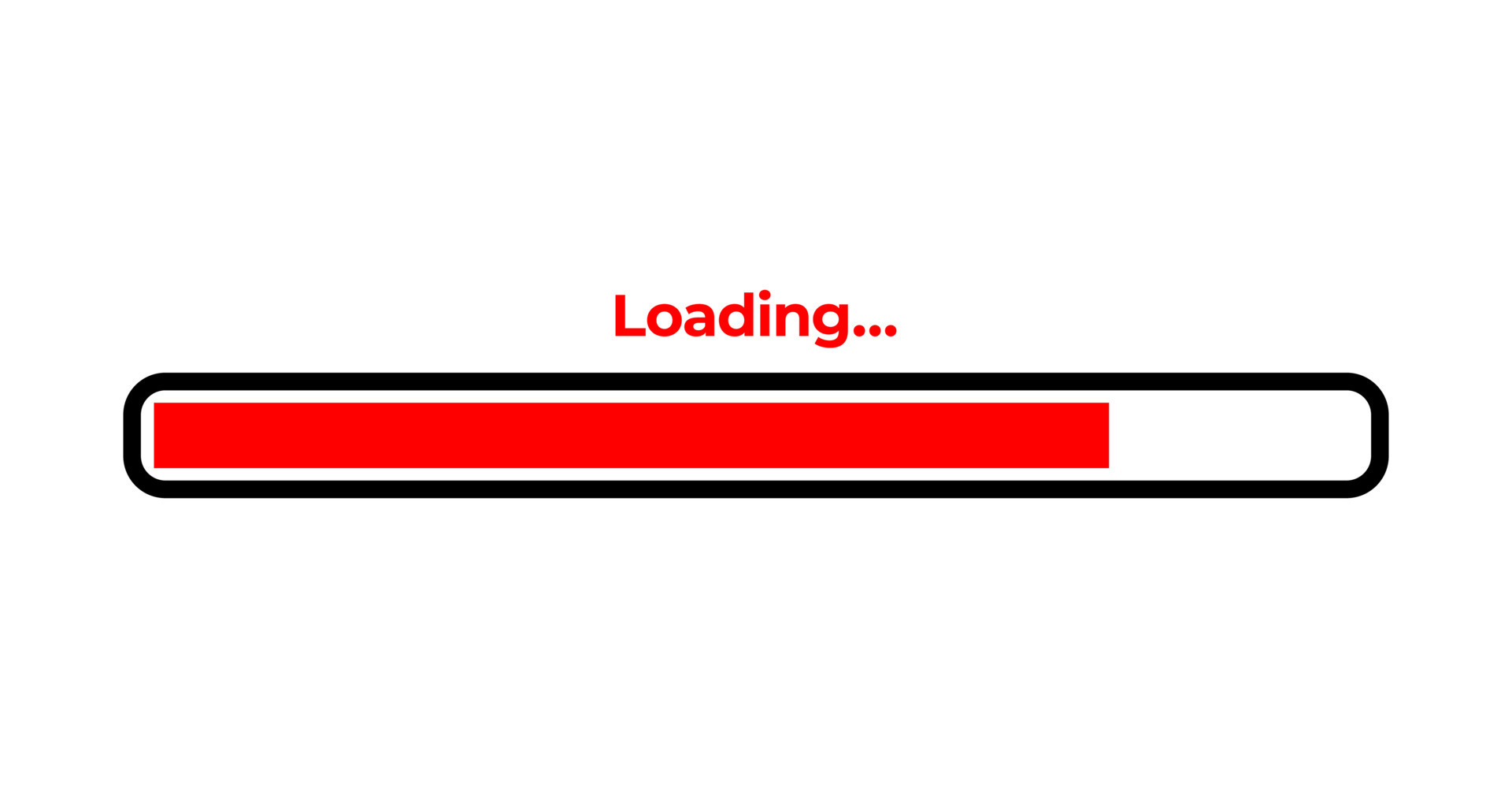 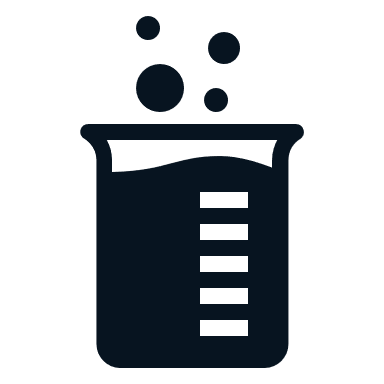 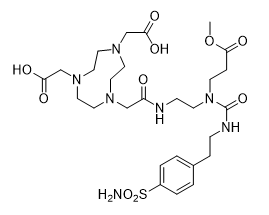 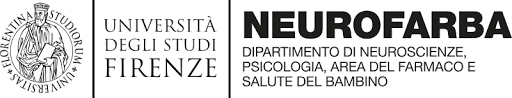 in vivo PET imaging studies
To evaluate the uptake and biodistribution of novel multimeric versus monomeric radiotracers in 
B16-F10 Melanoma syngeneic 
murine model
Monomeric
Mutimeric
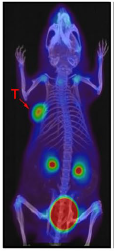 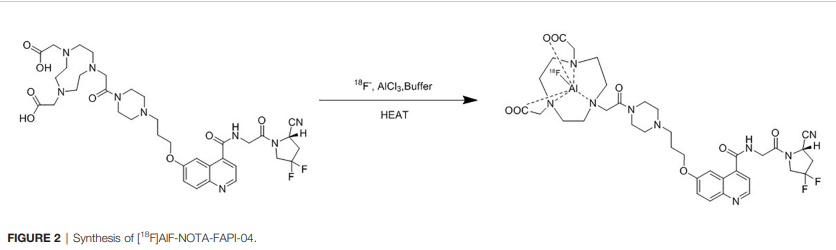 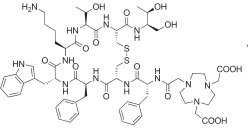 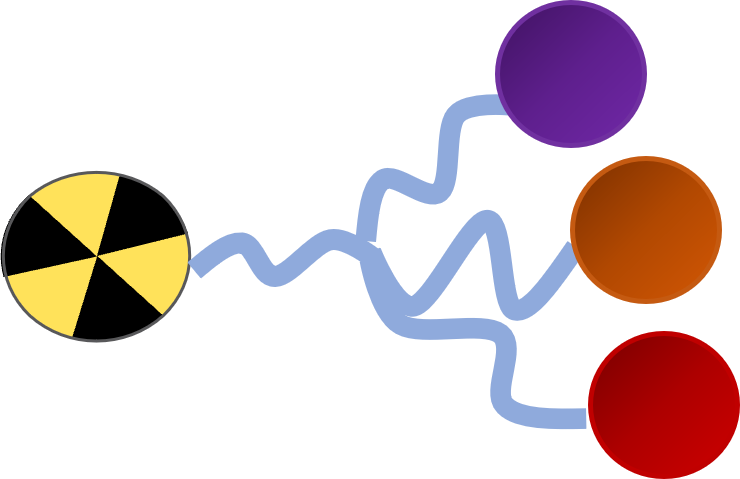 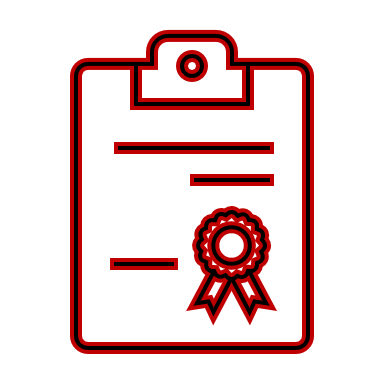 The protocol for animal use has been approved by the Ministry of Health
[18F]AlF-NOTA-RGDfK
[18F]AlF-NOTA-CAX
[18F]AlF-NOTA-FAPI-04
https://doi.org/10.1007/s00259-023-06587-5
THE TUSCANY HEALTH ECOSYSTEM
4° Meeting SPOKE 1 – December 12th 2024, Pisa
7
Methods  
Optimization of a radiolabeling 
conditions with [18F]AlF2+
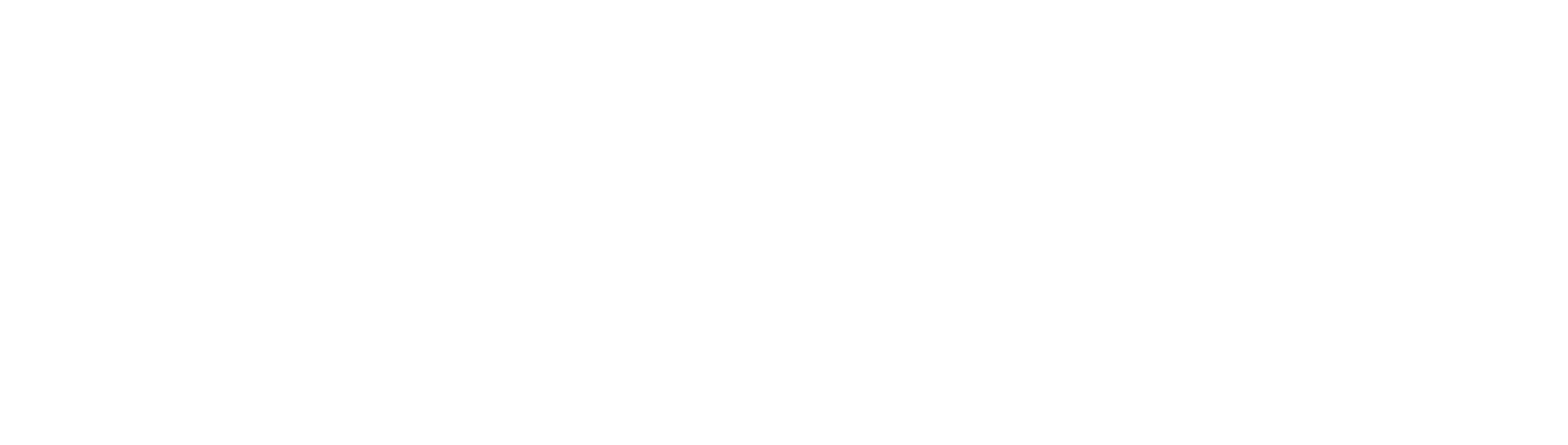 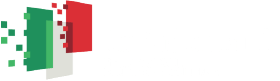 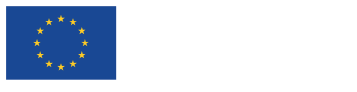 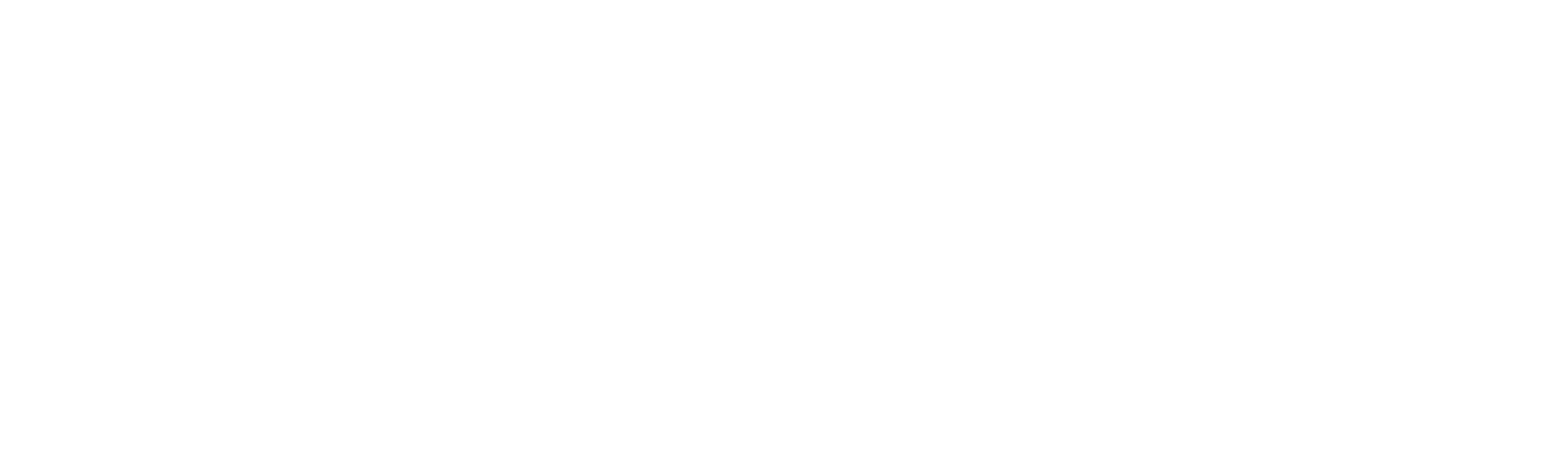 1
concentration of AlCl3
RCY
Radiochemical Yield (%)
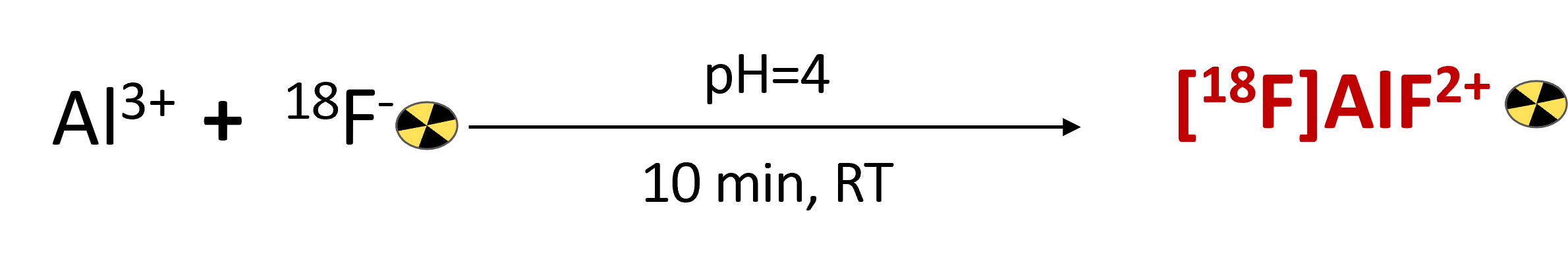 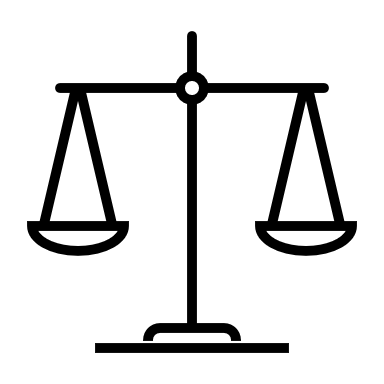 2
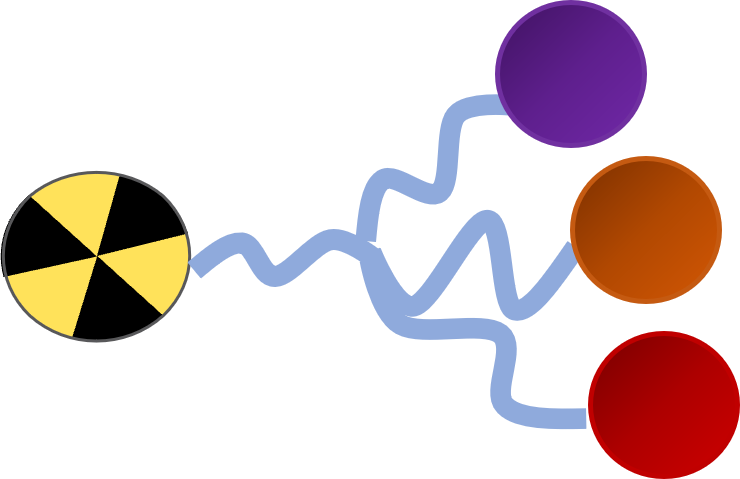 18F
18F-Radiotracers
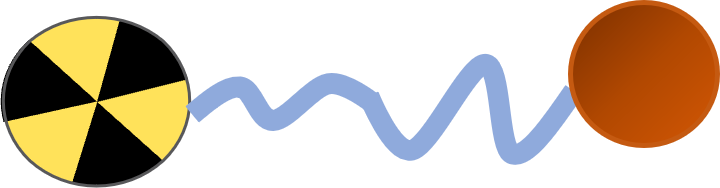 Standard radiolabeling conditions with [18F]AlF2+
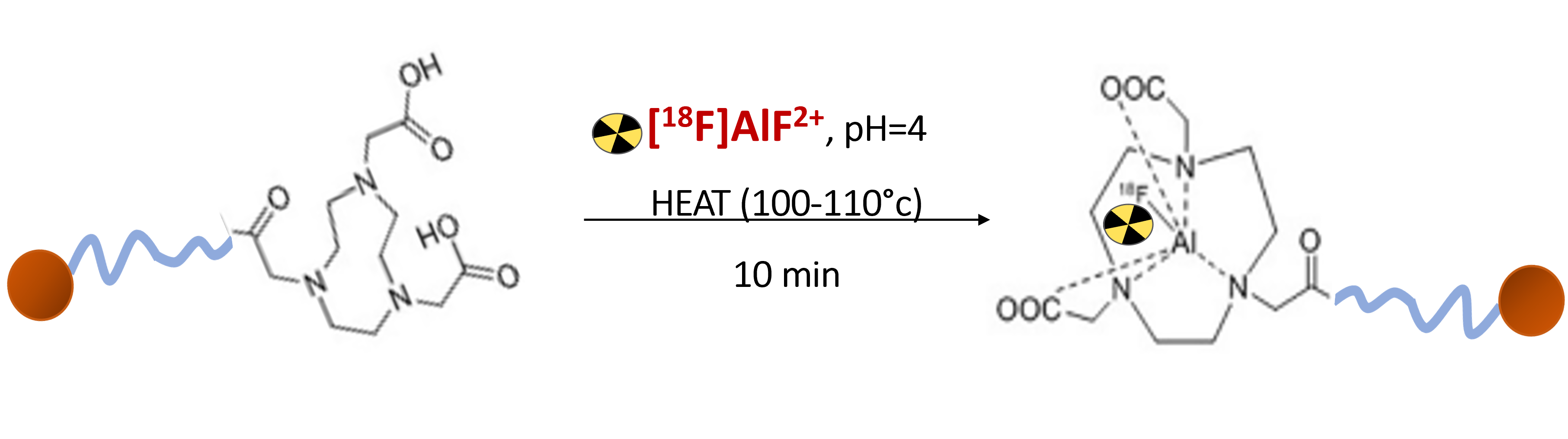 Quality Control
Radio-TLC
Radio-HPLC
THE TUSCANY HEALTH ECOSYSTEM
4° Meeting SPOKE 1 – December 12th 2024, Pisa
8
Results
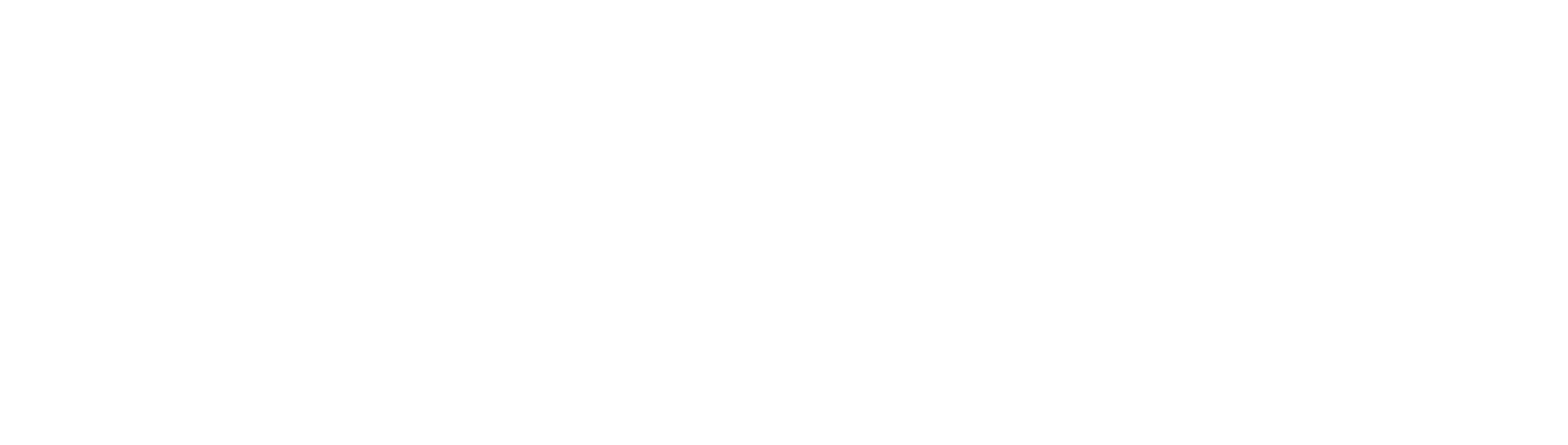 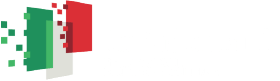 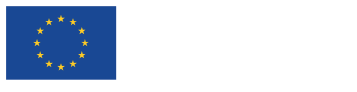 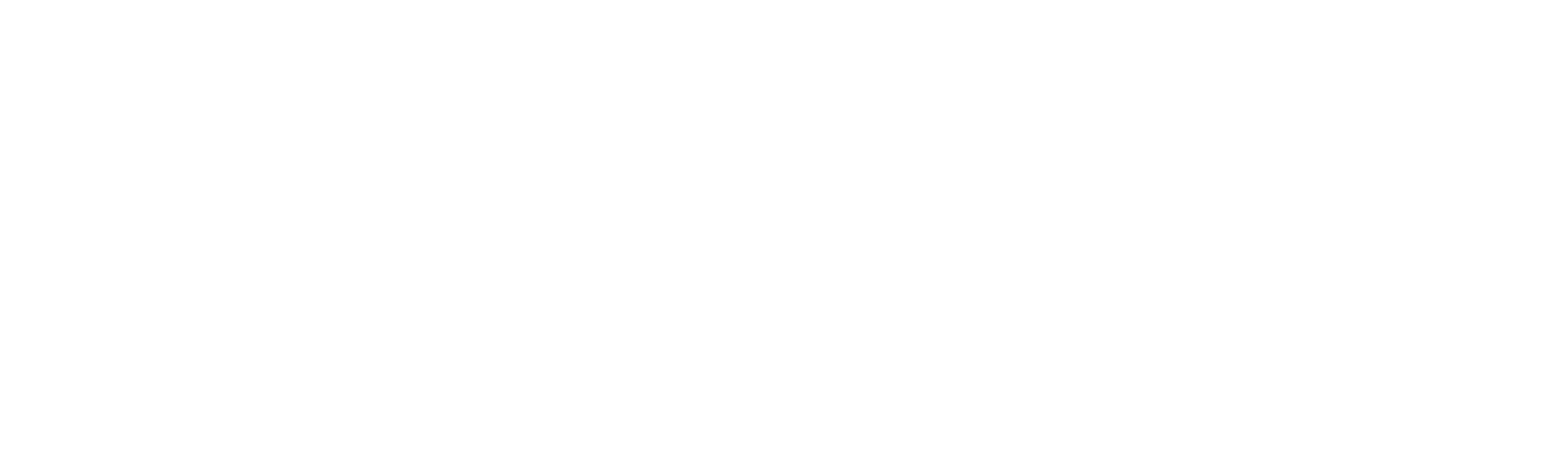 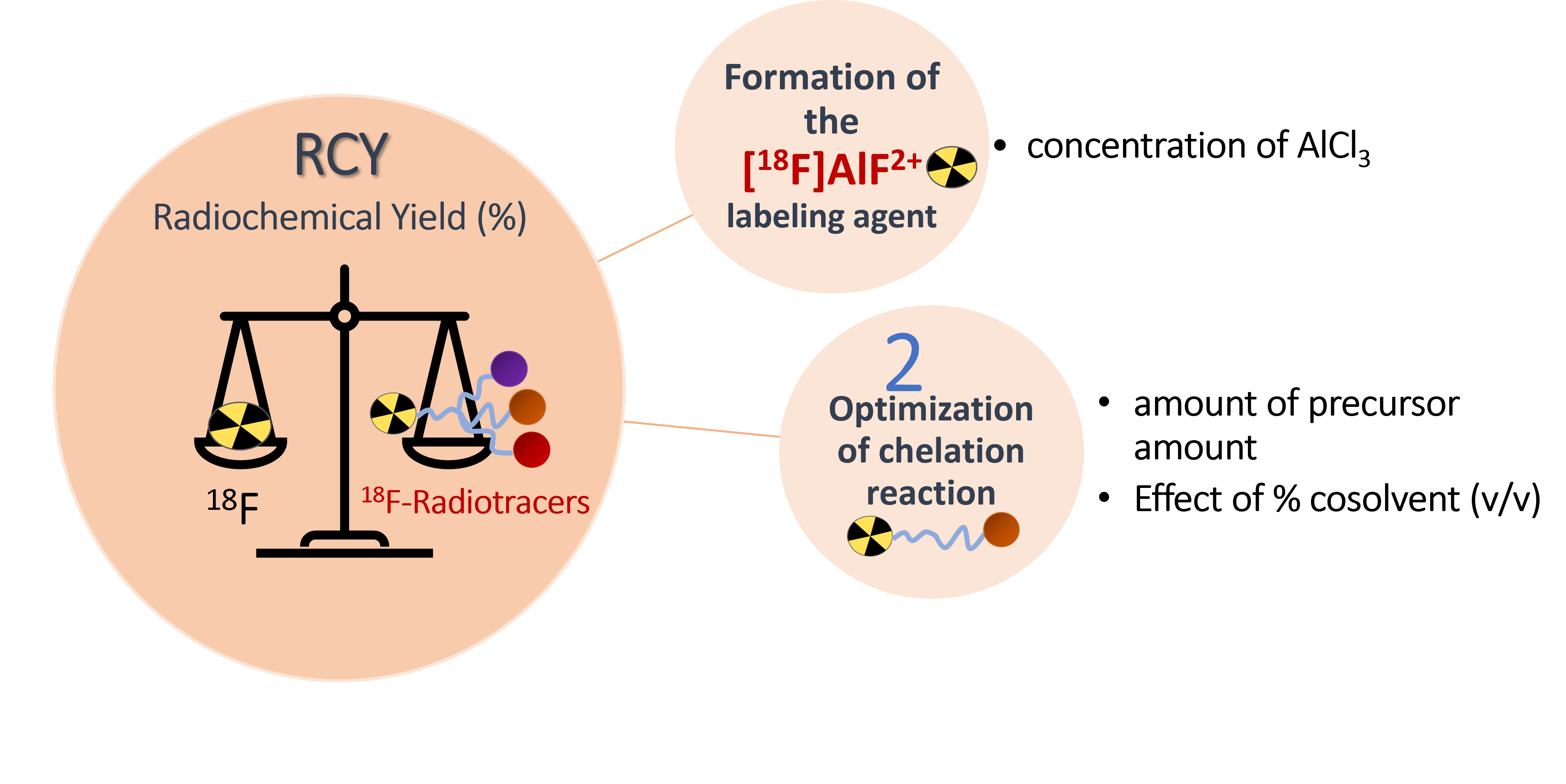 Concentration of AlCl3
Reaction conditions
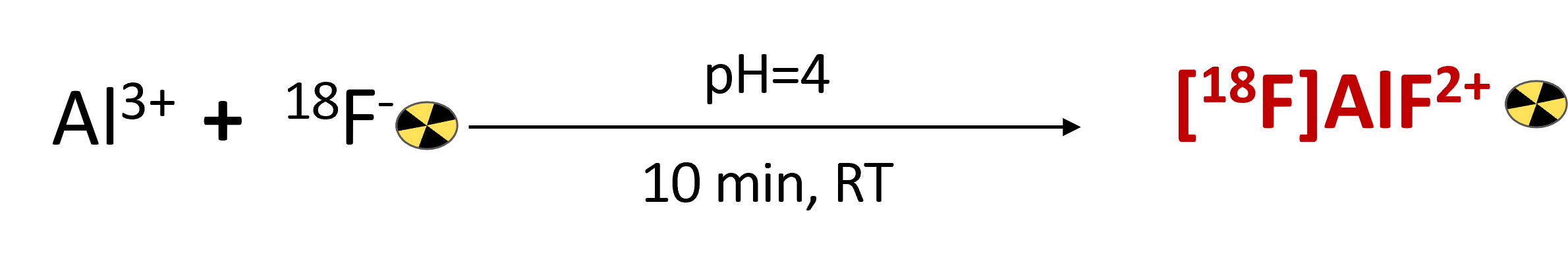 Complexation yields of [18F]AlF2+ as a function of AlCl3 concentration
2mM
Quality Control
Cation exchanger (Maxi-CleanTM SPE 0,5ml IC-H, Alltech)
THE TUSCANY HEALTH ECOSYSTEM
4° Meeting SPOKE 1 – December 12th 2024, Pisa
9
Results
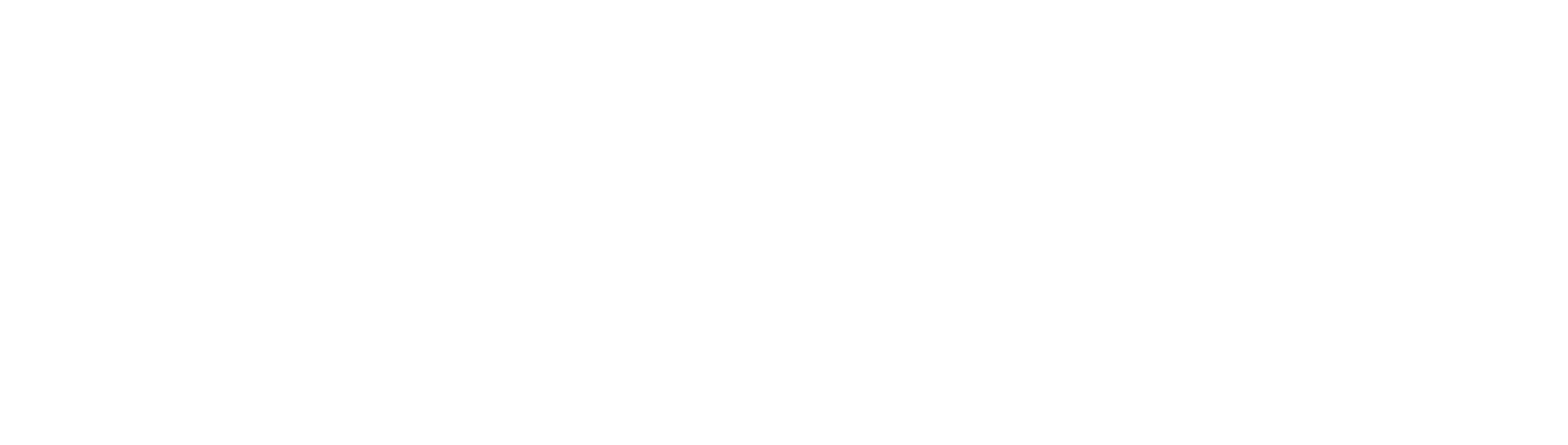 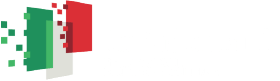 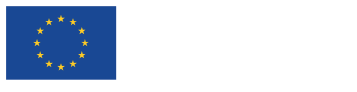 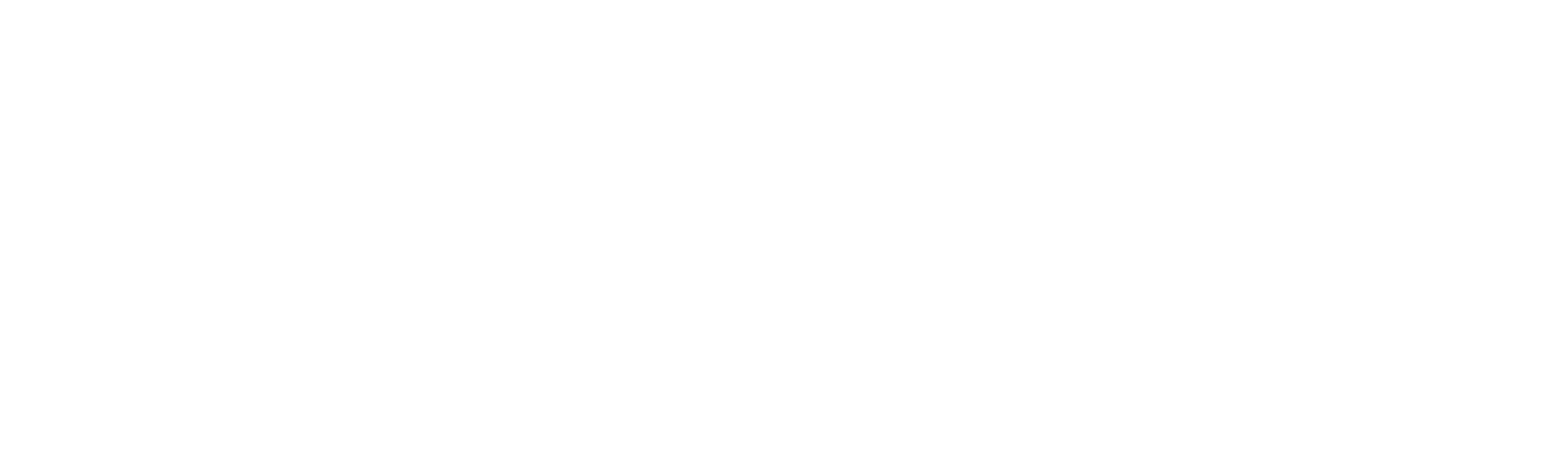 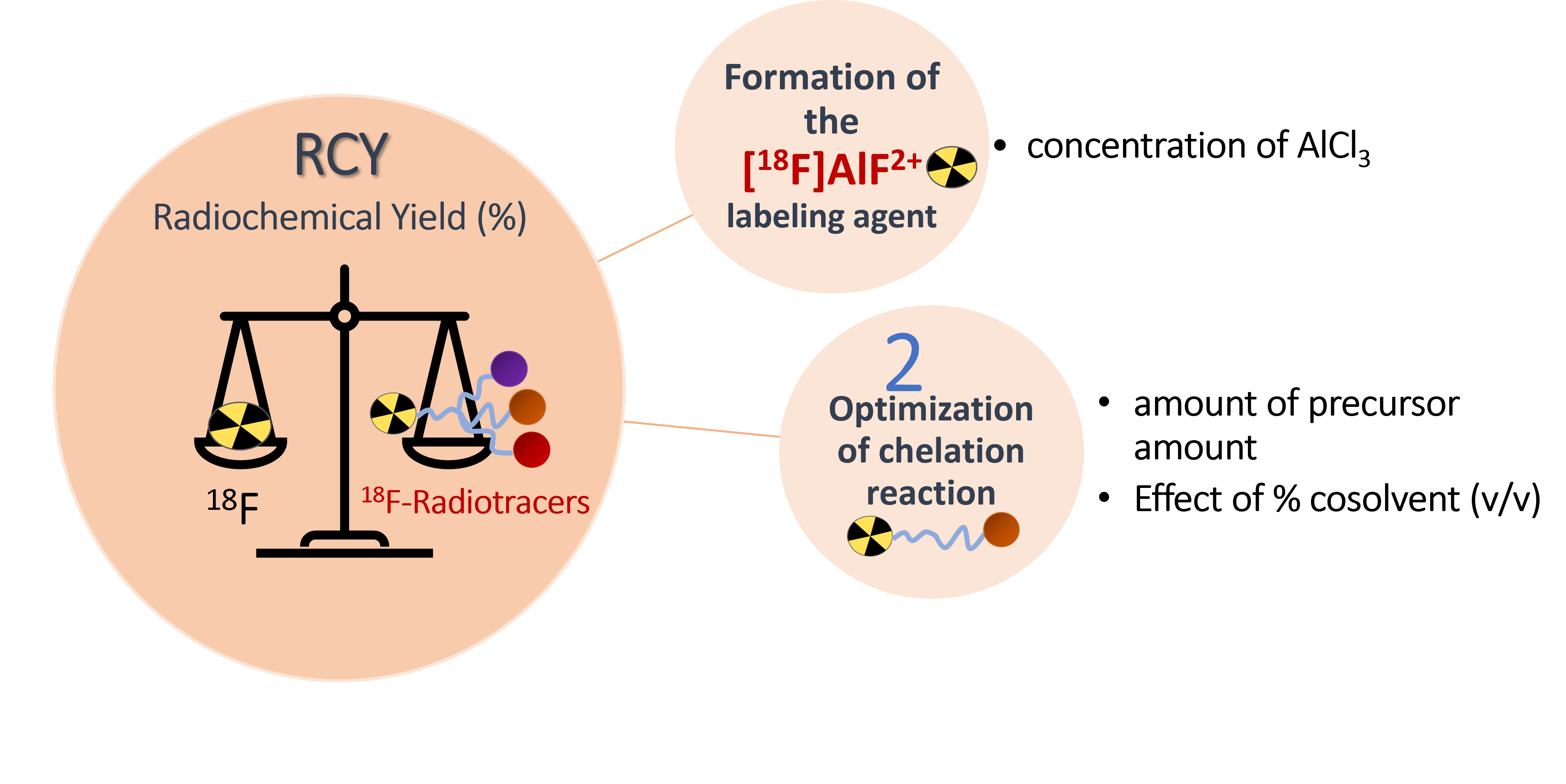 Radiolabeling conditions with [18F]AlF2+
Effect of precursor amount
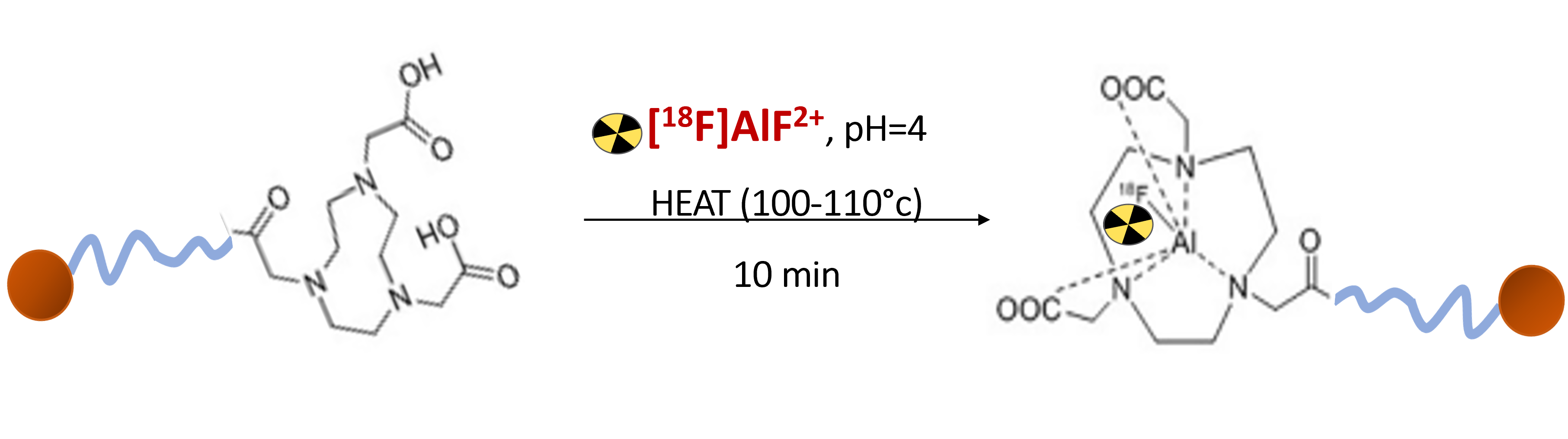 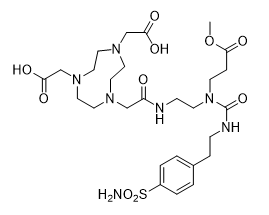 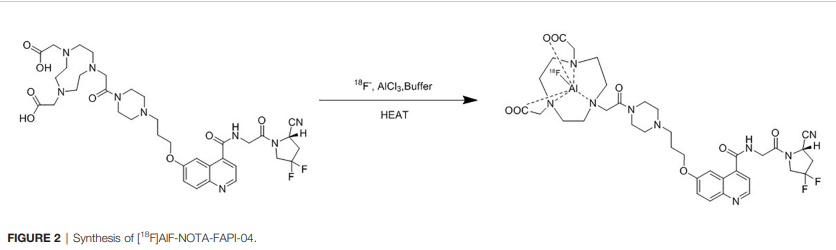 [18F]AlF-NOTA-FAPI-04
[18F]AlF-NOTA-CAX
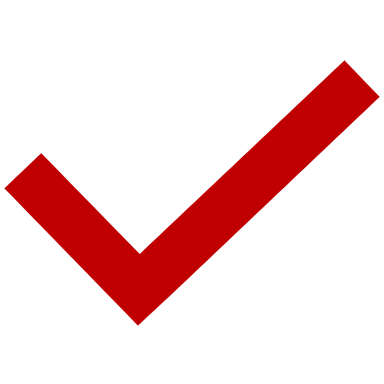 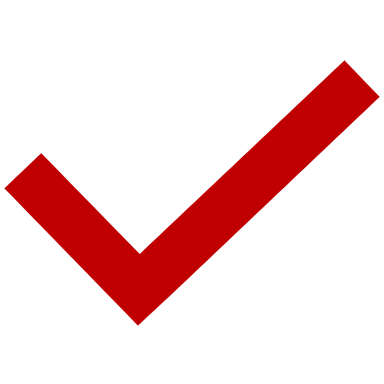 Quality Control
Radio-TLC
THE TUSCANY HEALTH ECOSYSTEM
4° Meeting SPOKE 1 – December 12th 2024, Pisa
10
Results
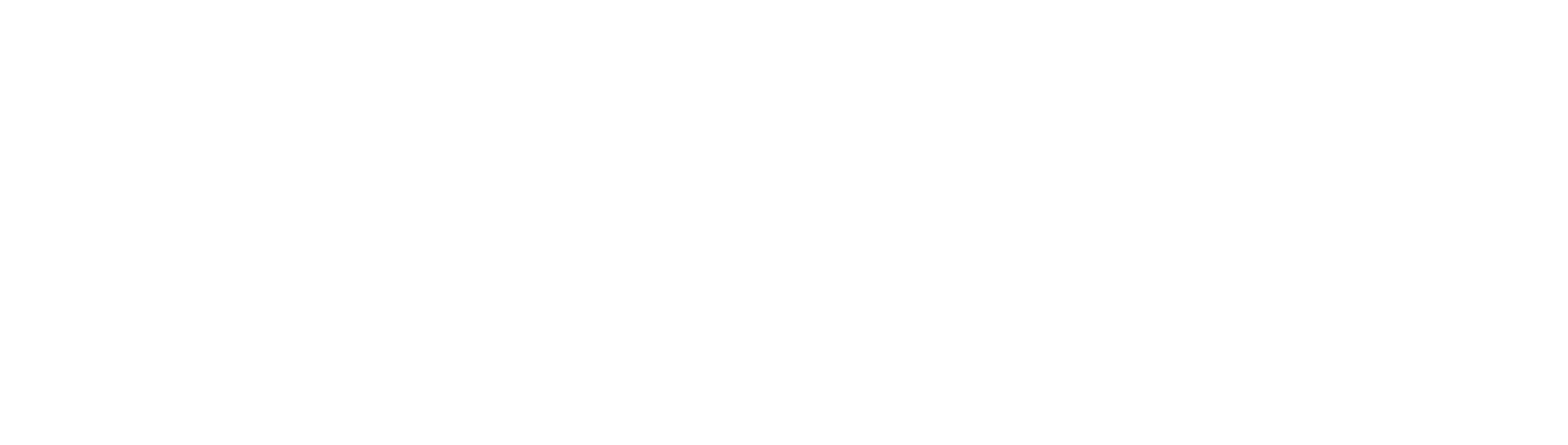 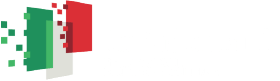 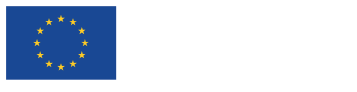 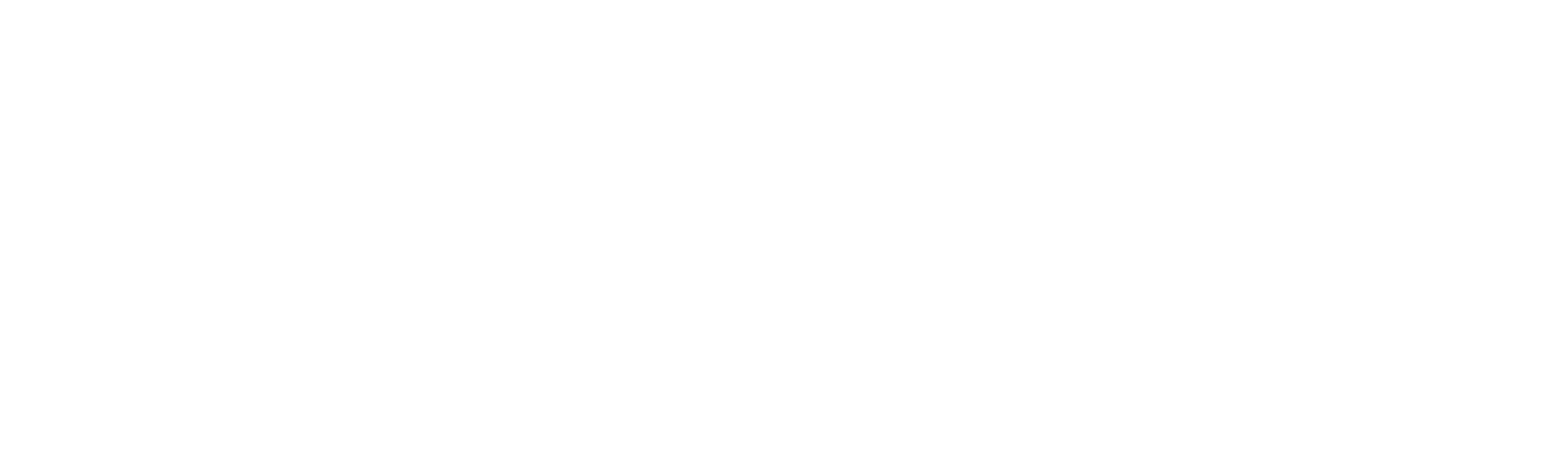 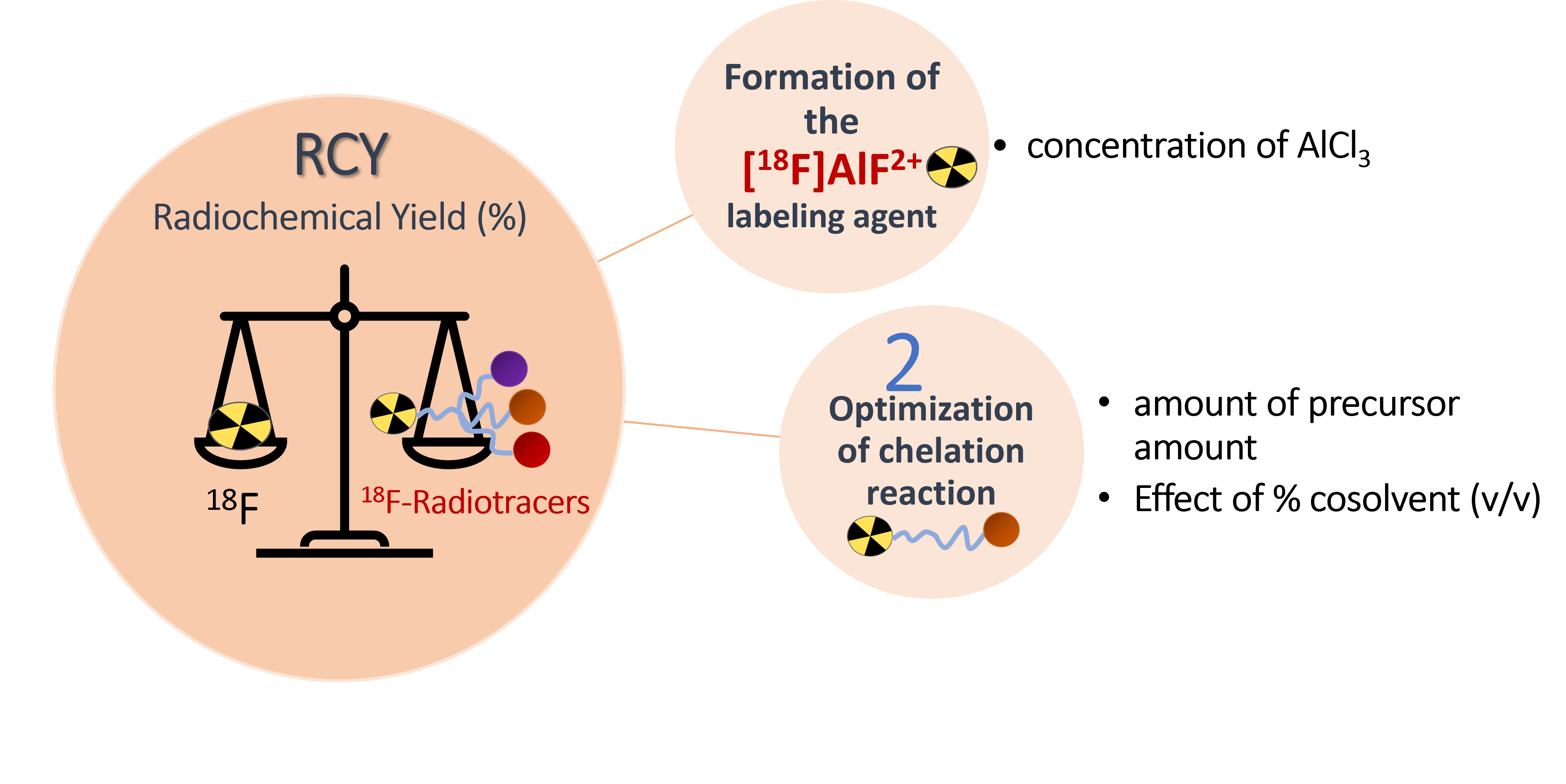 Radiolabeling conditions with [18F]AlF2+
Effect of % cosolvent (v/v)
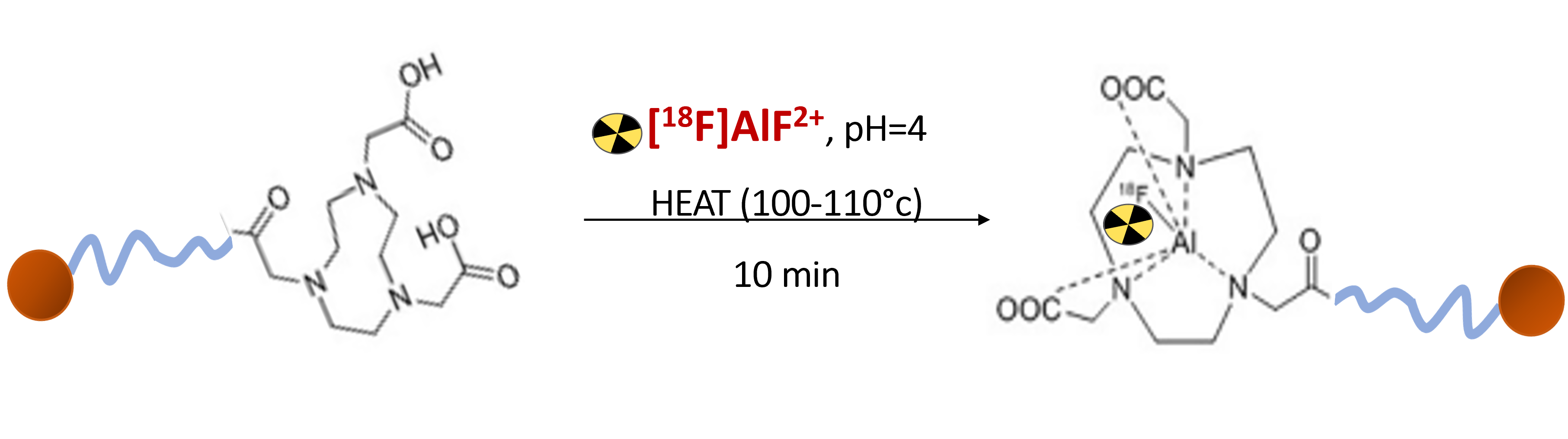 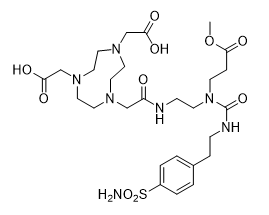 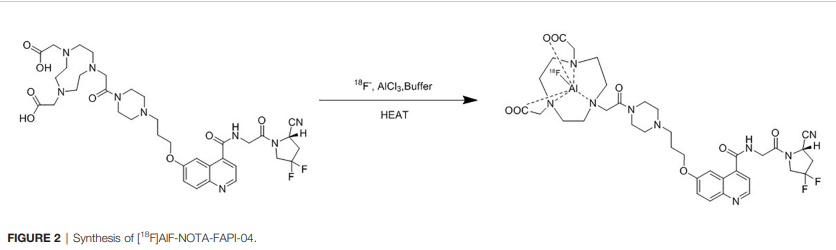 [18F]AlF-NOTA-CAX
[18F]AlF-NOTA-FAPI-04
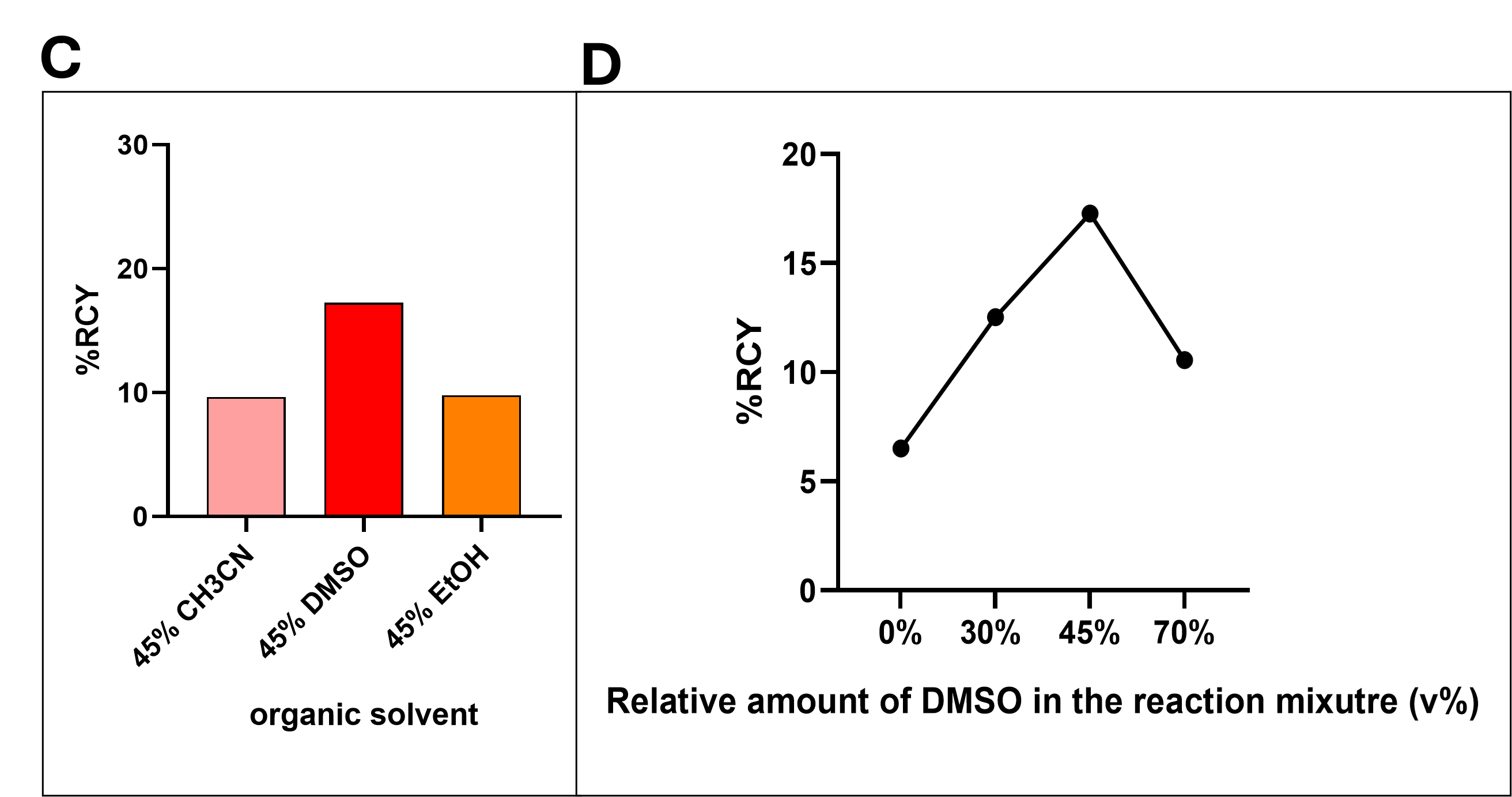 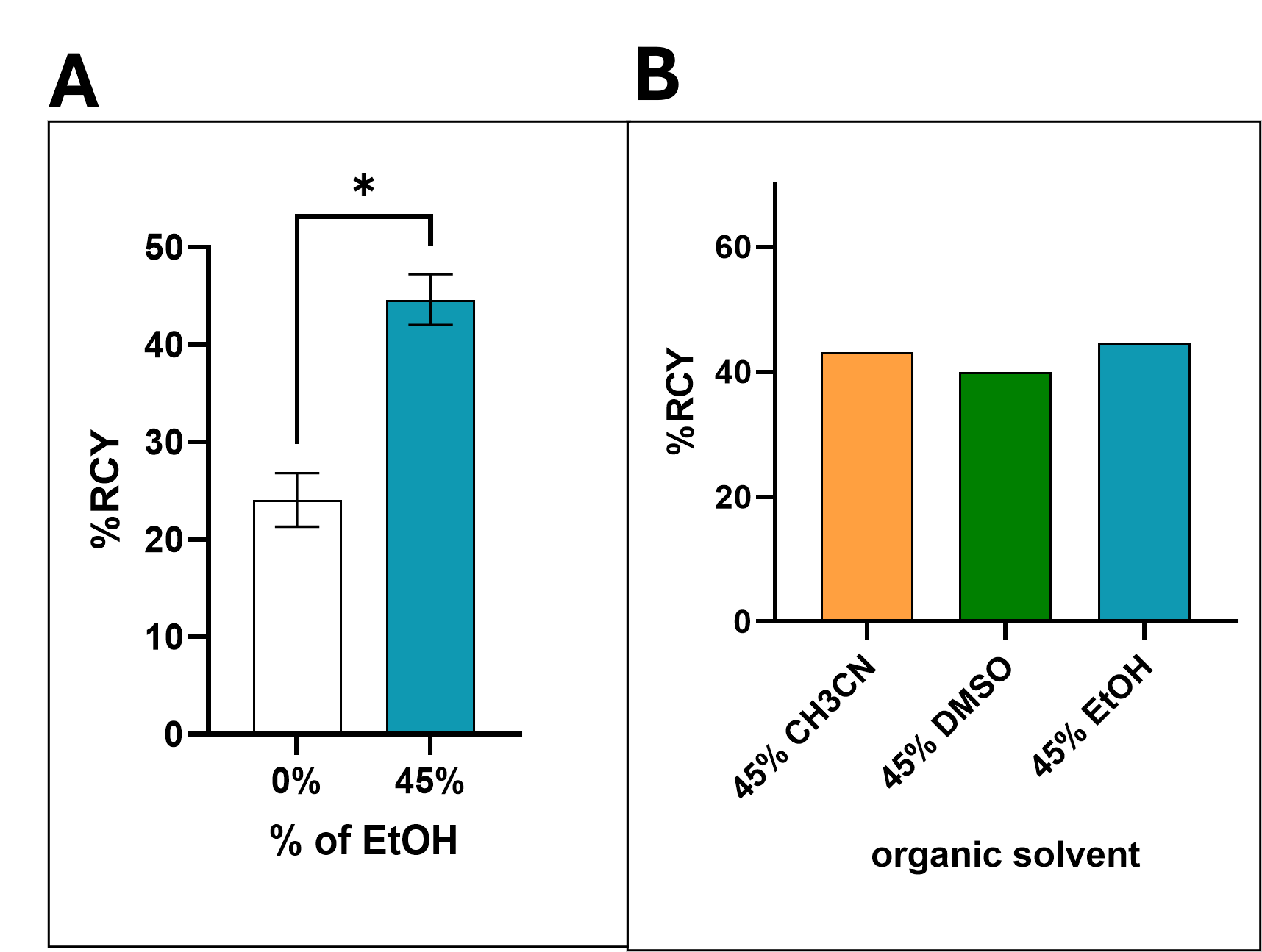 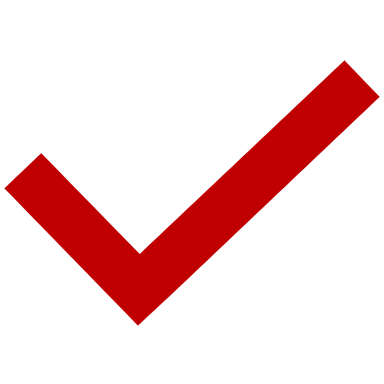 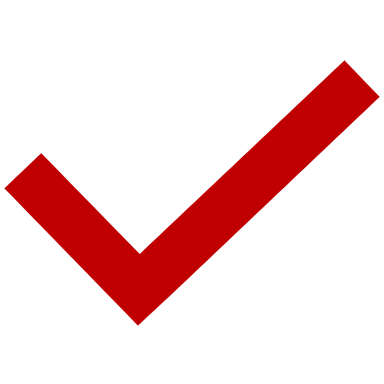 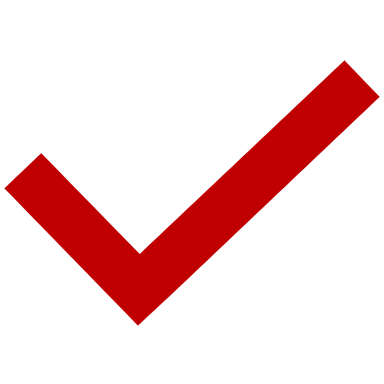 Quality Control
Radio-TLC
Radio-HPLC
THE TUSCANY HEALTH ECOSYSTEM
4° Meeting SPOKE 1 – December 12th 2024, Pisa
11
Results 
Radiosynthesis for in vivo experiment 
and stability test
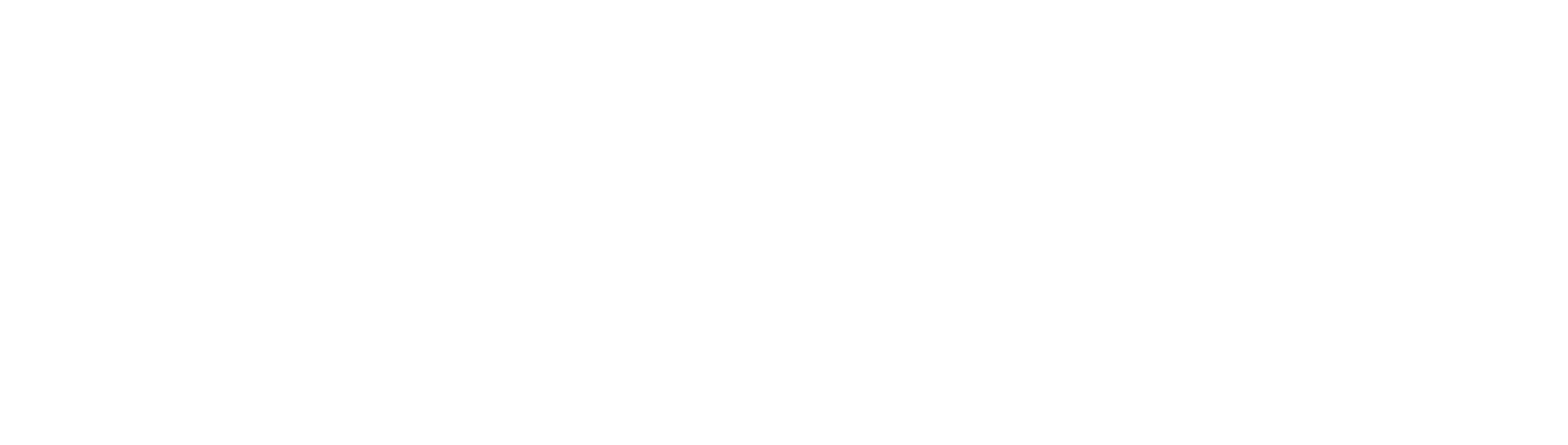 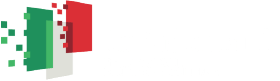 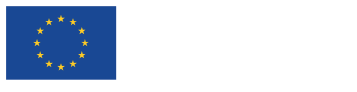 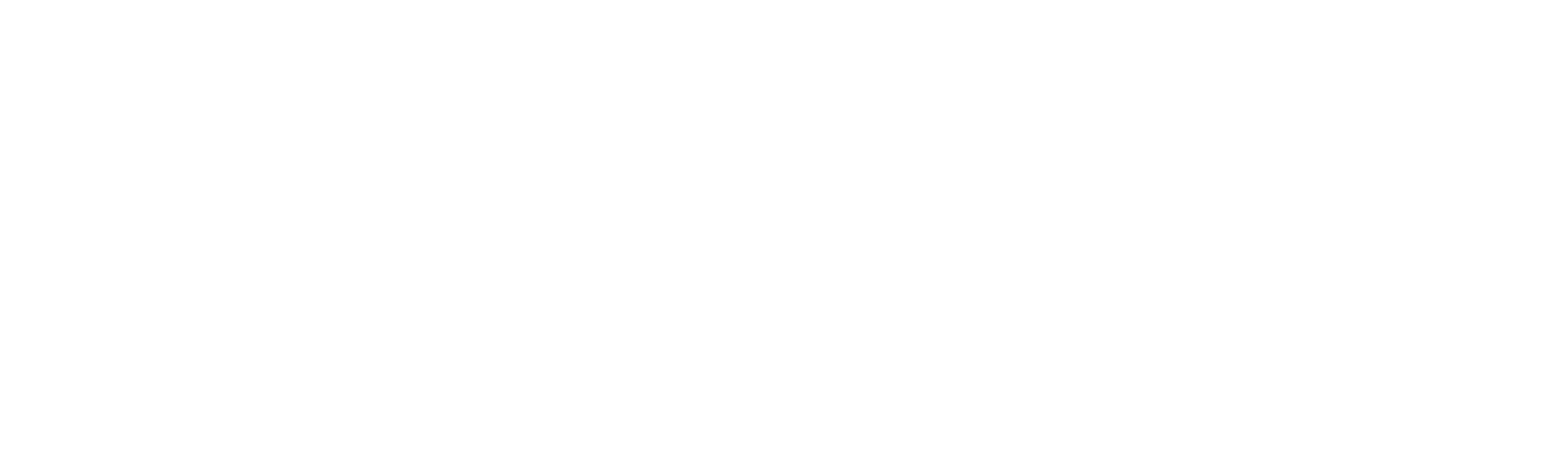 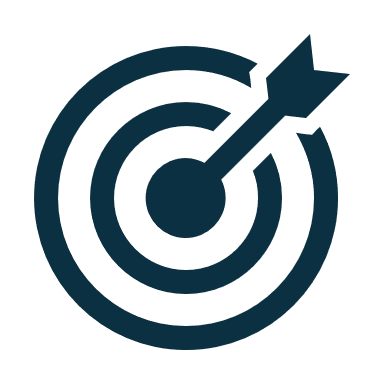 Optimization of radiolabeling reactions following the purification step lead to:
v
[18F]AlF-NOTA-FAPI-04
[18F]AlF-NOTA-RGDfK
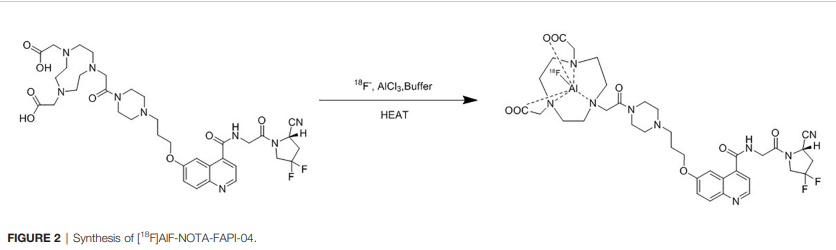 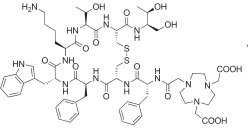 RCY=  28.3 ± 3.0 % 

Additional information
(N=2)           Molar Activity = 1.9 ± 0.7 GBq/μmol
RCY=  30.9 ± 2.8%  

Additional information
(N=3)           Molar Activity = 3,0 ± 0,2 GBq/μmol
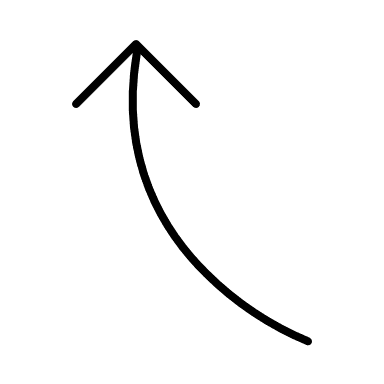 Same radiolabeling conditions of:
THE TUSCANY HEALTH ECOSYSTEM
4° Meeting SPOKE 1 – December 12th 2024, Pisa
12
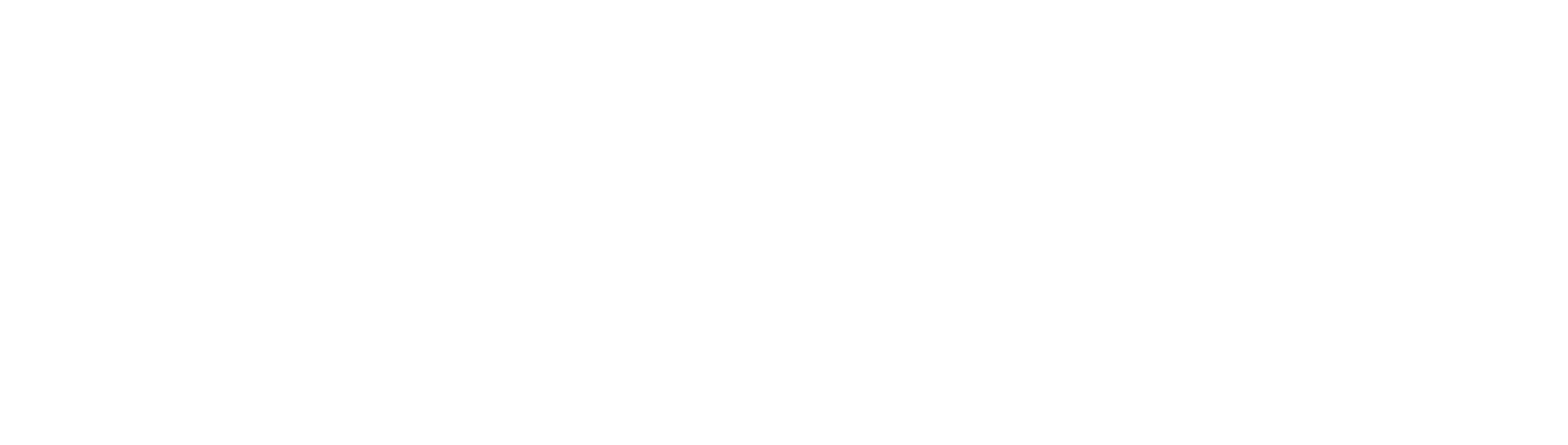 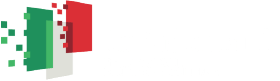 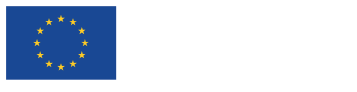 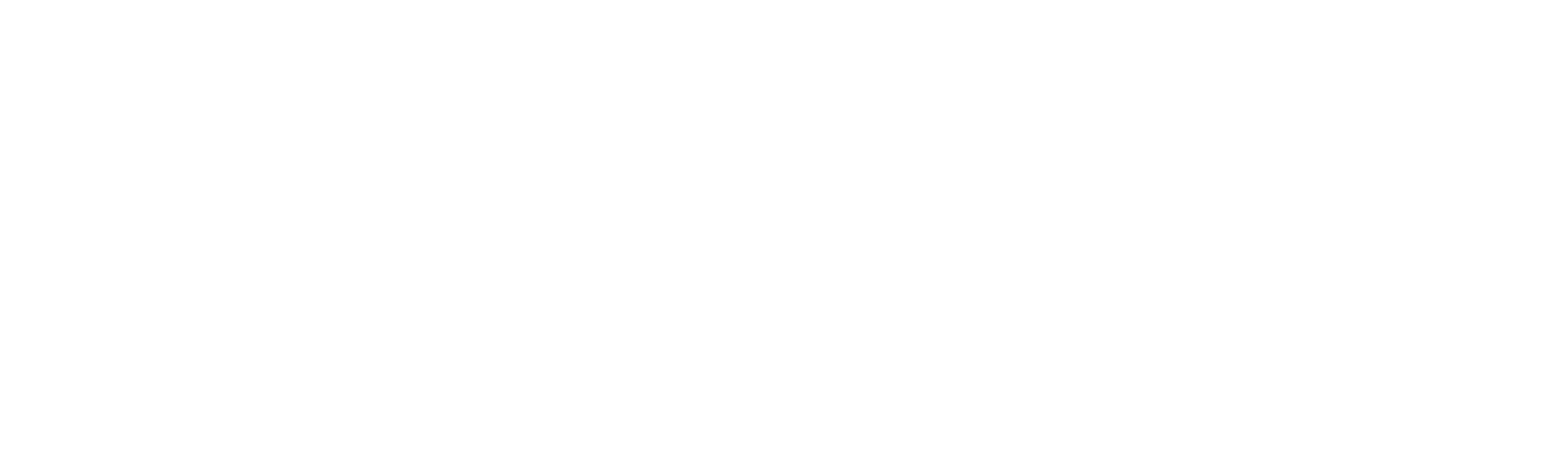 v
[18F]AlF-NOTA-FAPI-04
[18F]AlF-NOTA-RGDfK
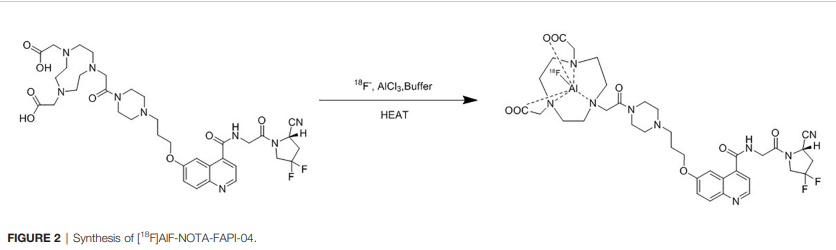 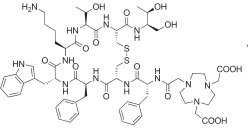 FOR ANIMAL USE:
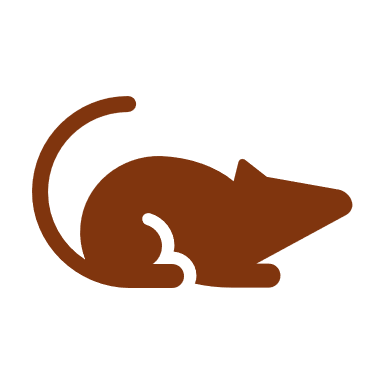 RCY=  28.3 ± 3.0 % 

Additional information
(N=2)           Molar Activity = 1.9 ± 0.7 GBq/μmol
RCY=  30.9 ± 2.8%  

Additional information
(N=3)           Molar Activity = 3,0 ± 0,2 GBq/μmol
RCP ≥ 95%
(Radiochemical Purity)
2. STABILITY TEST
(Pure Radiotracers incubated at 37°C for 2 hours 
in PBS and FBS )
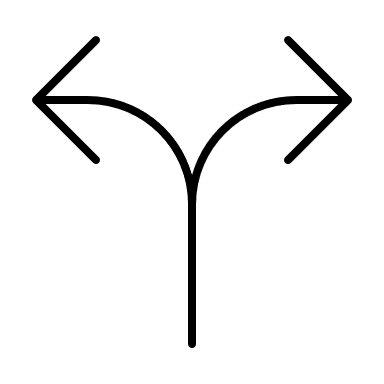 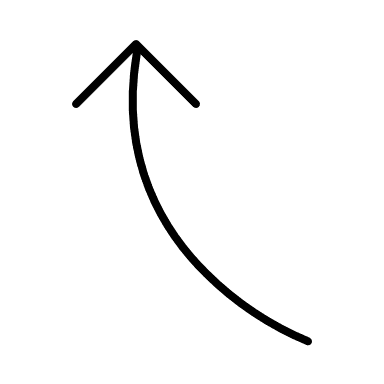 Purification with 
solid phase extraction
 (SPE) cartridge 
(to remove free 18F)
Same radiolabeling conditions of:
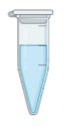 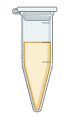 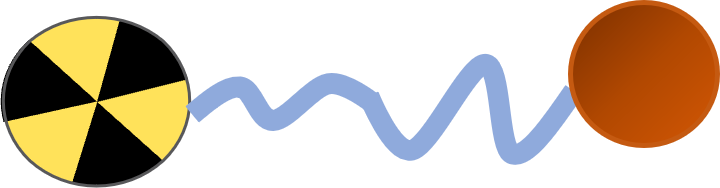 THE TUSCANY HEALTH ECOSYSTEM
4° Meeting SPOKE 1 – December 12th 2024, Pisa
13
Results 
Radiosynthesis for in vivo experiment 
and stability test
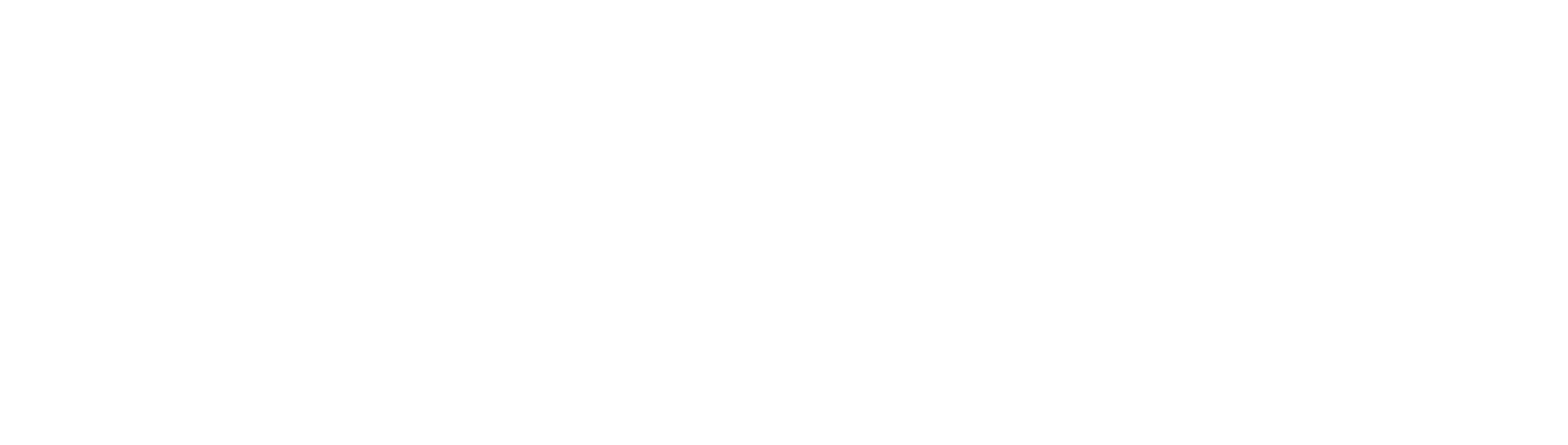 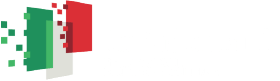 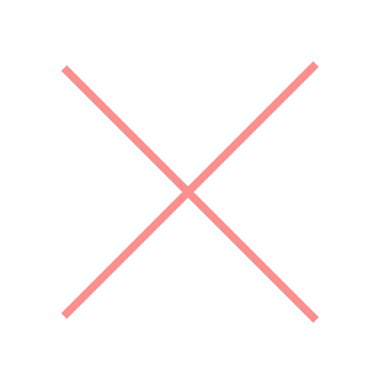 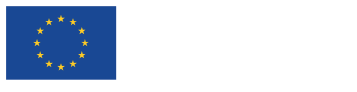 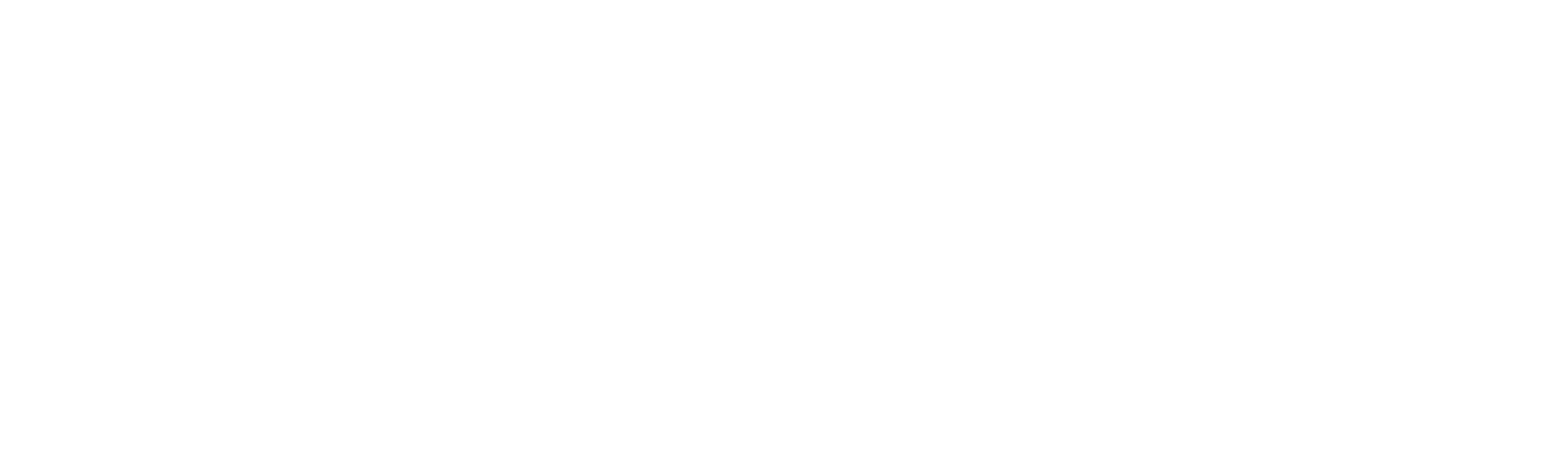 Radiochemical purity and stability test:
v
[18F]AlF-NOTA-FAPI-04
[18F]AlF-NOTA-CAX
[18F]AlF-NOTA-RGDfK
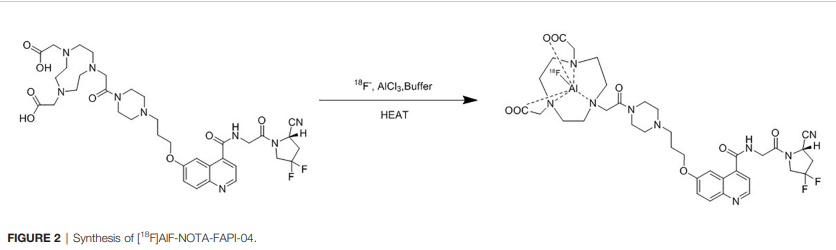 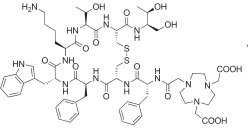 RCP= 
 ≤95%
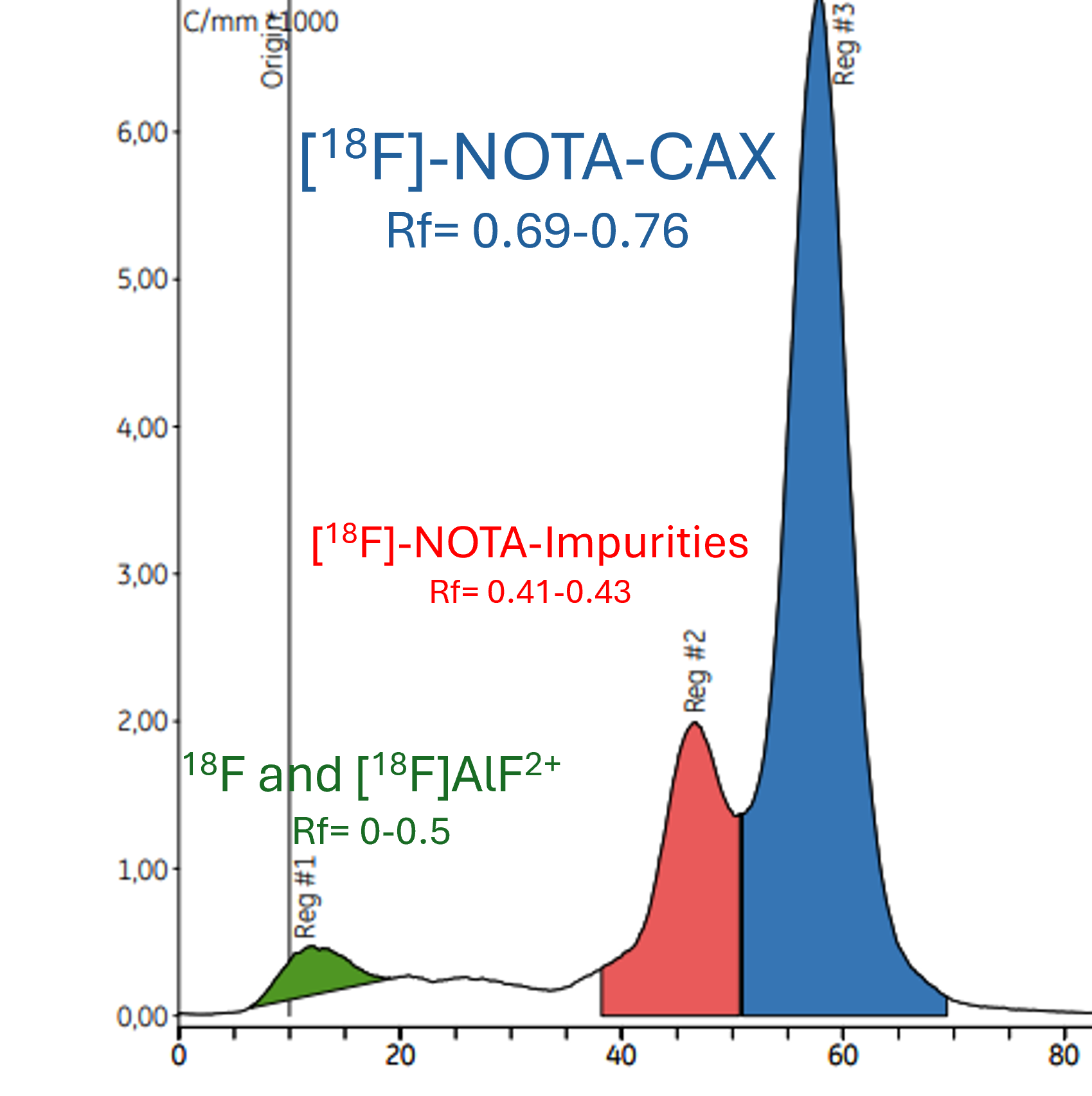 RCP=  
≥ 97.41 ±0.8 % 

Stability after 2h 
RCP = ≥ 96.61%
RCP=  
≥ 98.51 ±0.19 %

Stability after 2h 
RCP =   ≥ 98.51%
Radio-TLC chromatogram
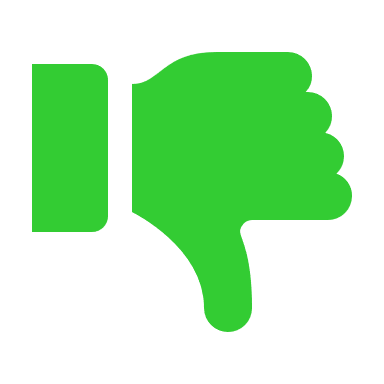 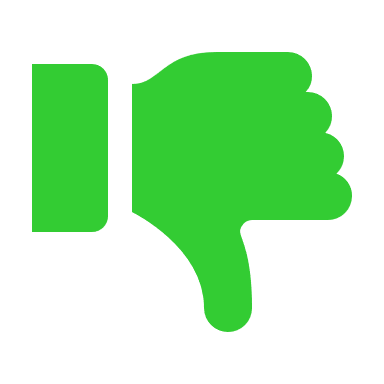 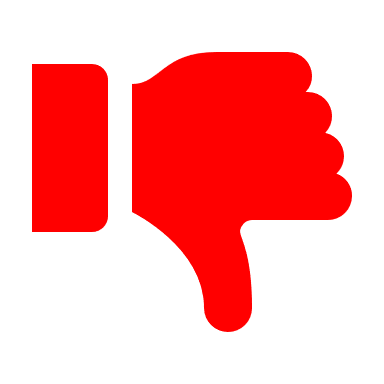 the NOTA-CAX precursor
 will be purified by
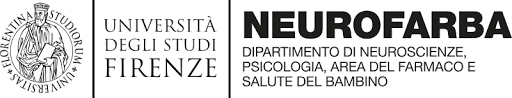 THE TUSCANY HEALTH ECOSYSTEM
4° Meeting SPOKE 1 – December 12th 2024, Pisa
14
Future prospects
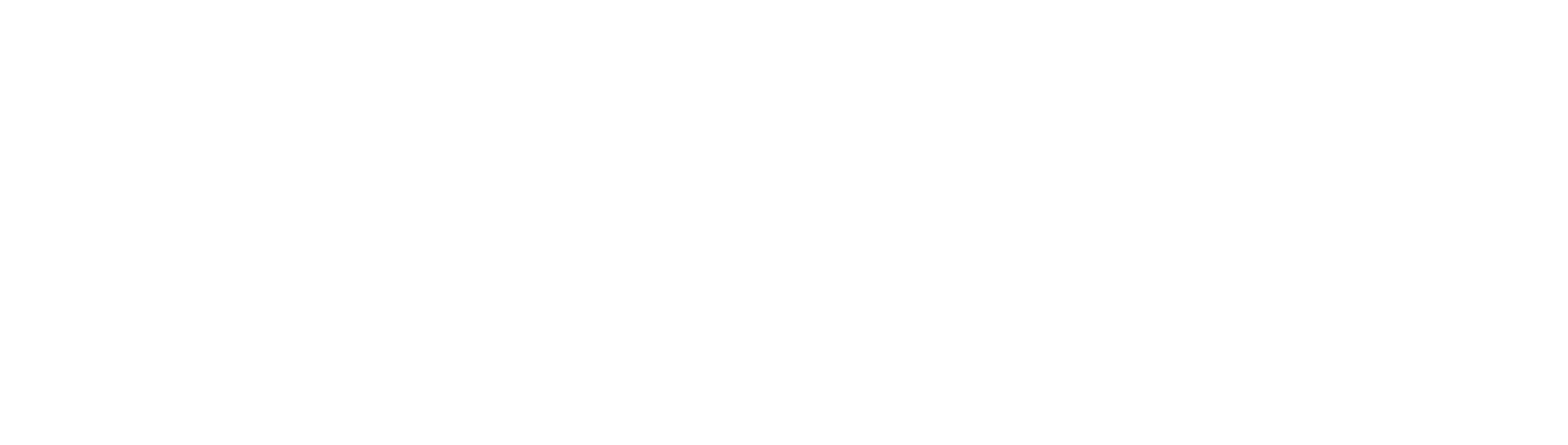 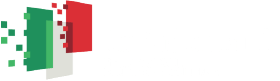 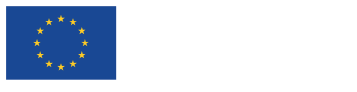 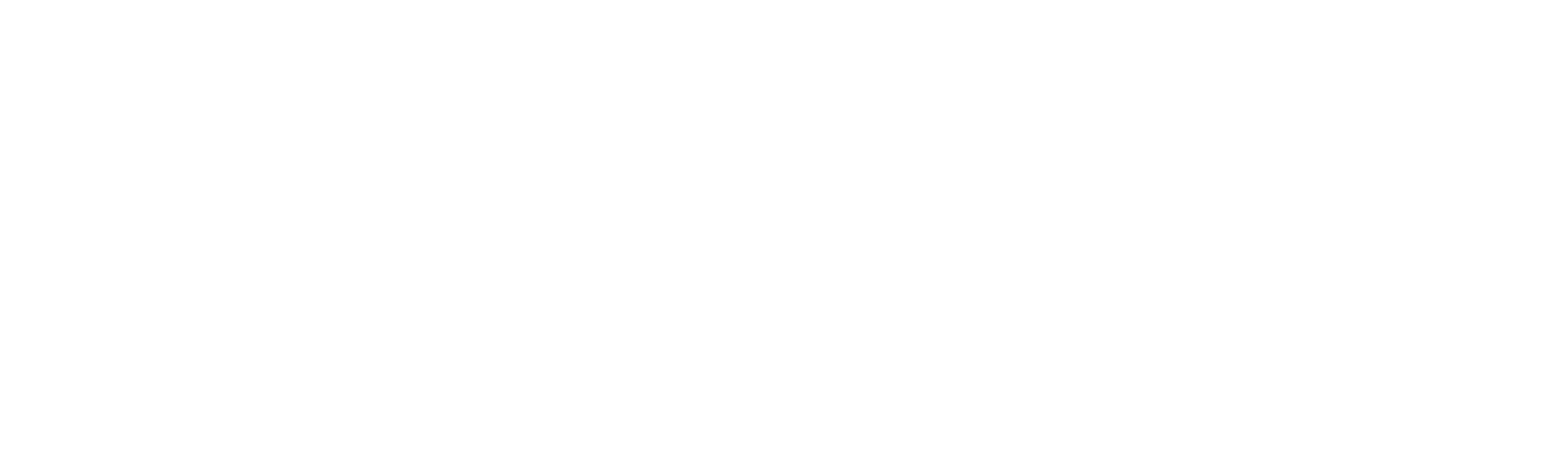 Chemical synthesis of multimeric Precursors
Radiolabeling with [18F]AlF2+ of radiotracers:
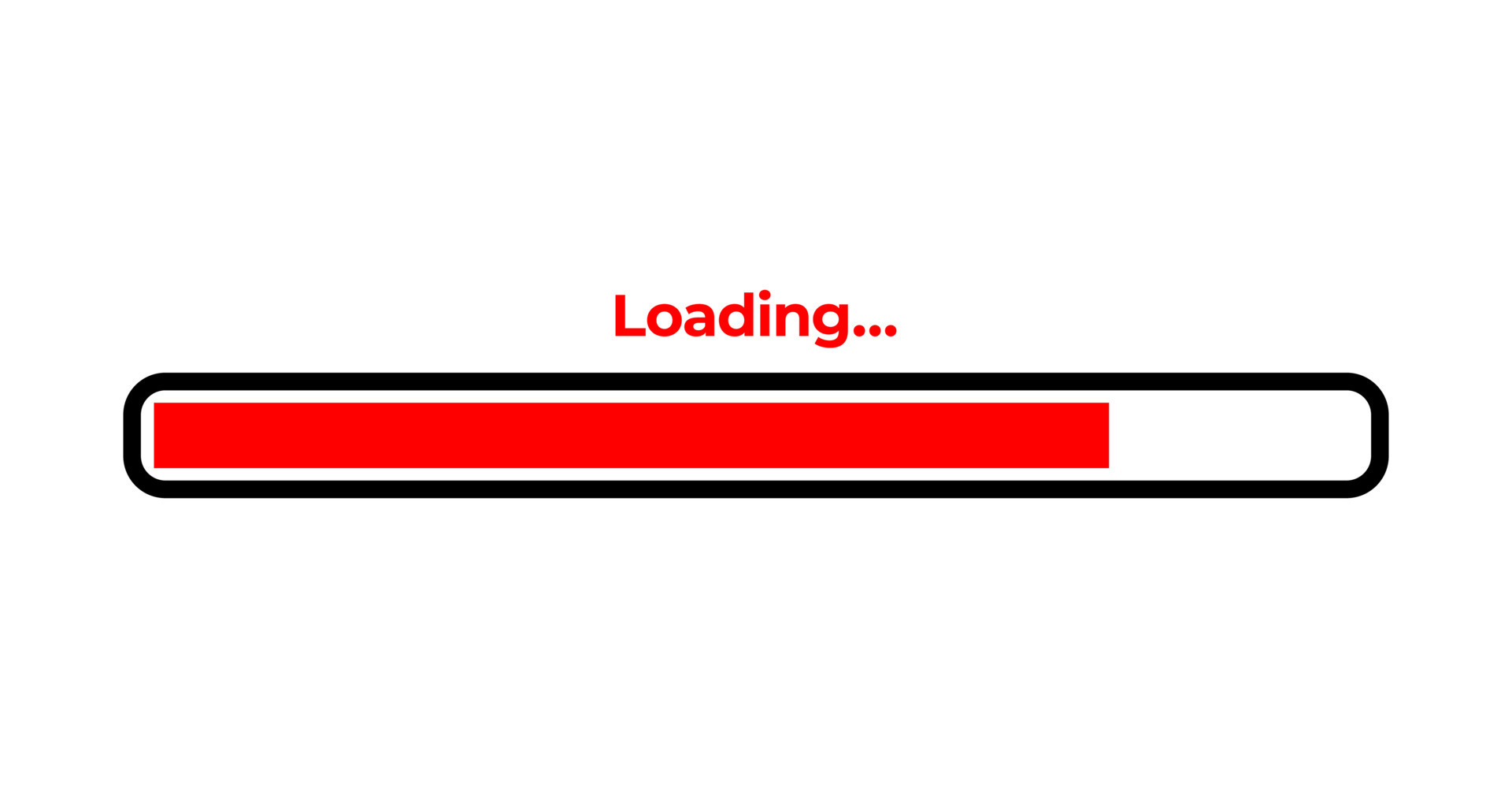 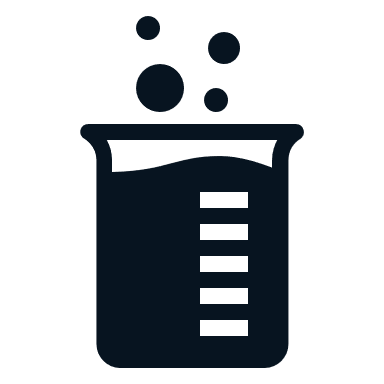 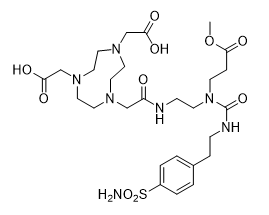 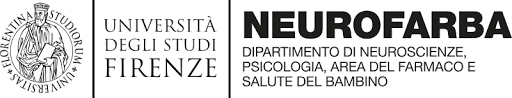 in vivo PET imaging studies
To evaluate the uptake and biodistribution of novel multimeric versus monomeric radiotracers in 
B16-F10 Melanoma syngeneic 
murine model
Monomeric
Mutimeric
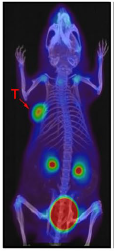 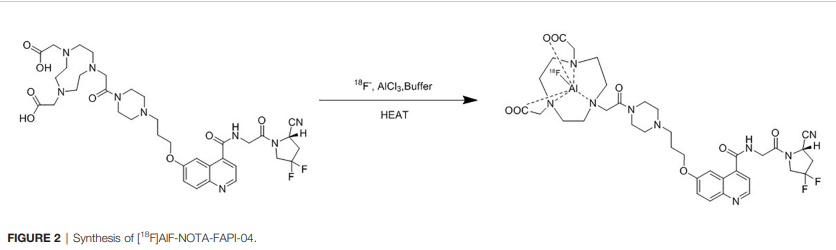 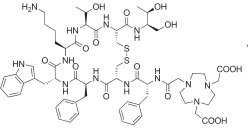 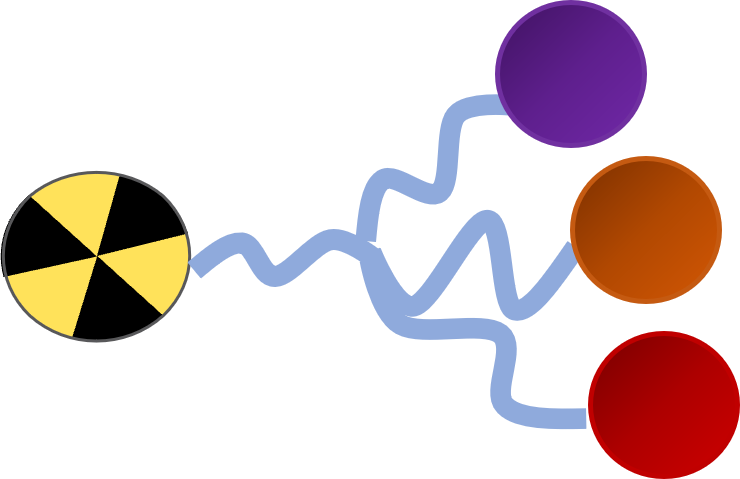 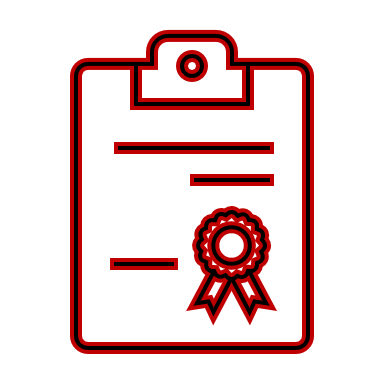 The protocol for animal use has been approved by the Ministry of Health
[18F]AlF-NOTA-RGDfK
[18F]AlF-NOTA-CAX
[18F]AlF-NOTA-FAPI-04
https://doi.org/10.1007/s00259-023-06587-5
THE TUSCANY HEALTH ECOSYSTEM
4° Meeting SPOKE 1 – December 12th 2024, Pisa
15
Future prospects
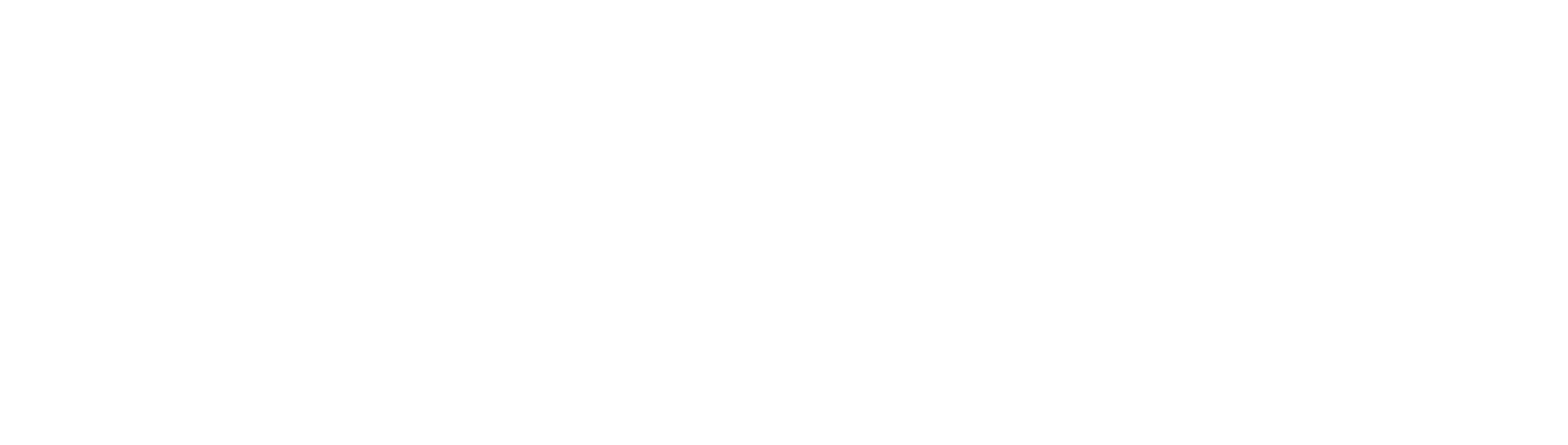 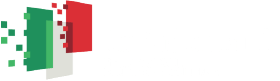 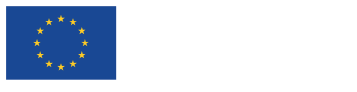 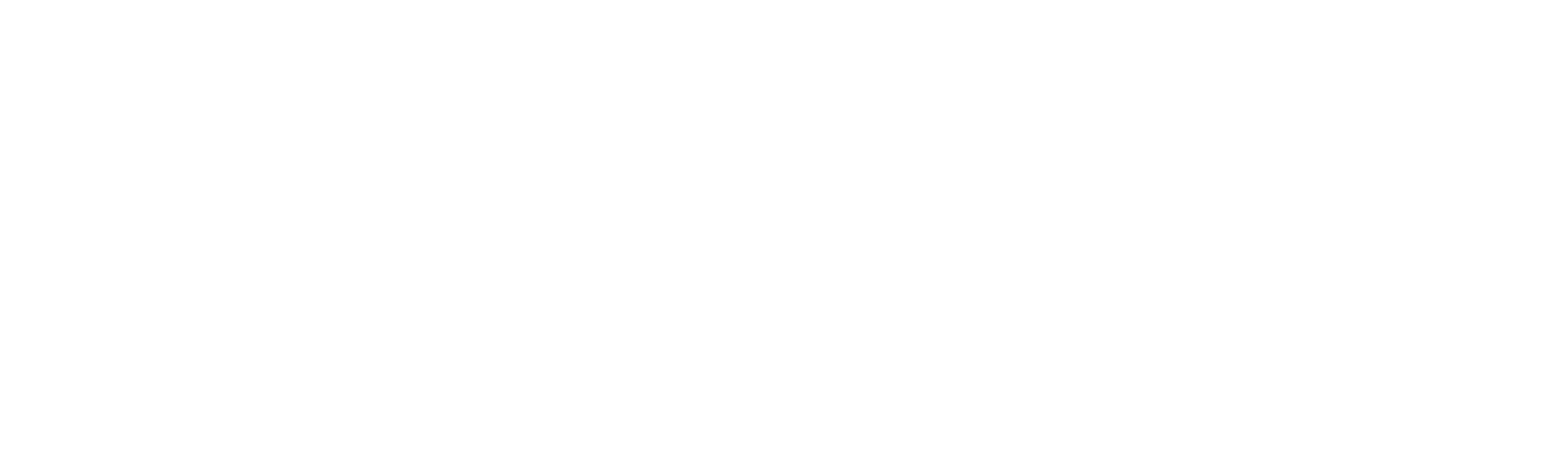 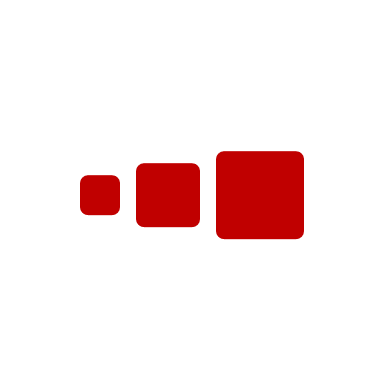 Chemical synthesis of multimeric Precursors
Radiolabeling with [18F]AlF2+ of radiotracers:
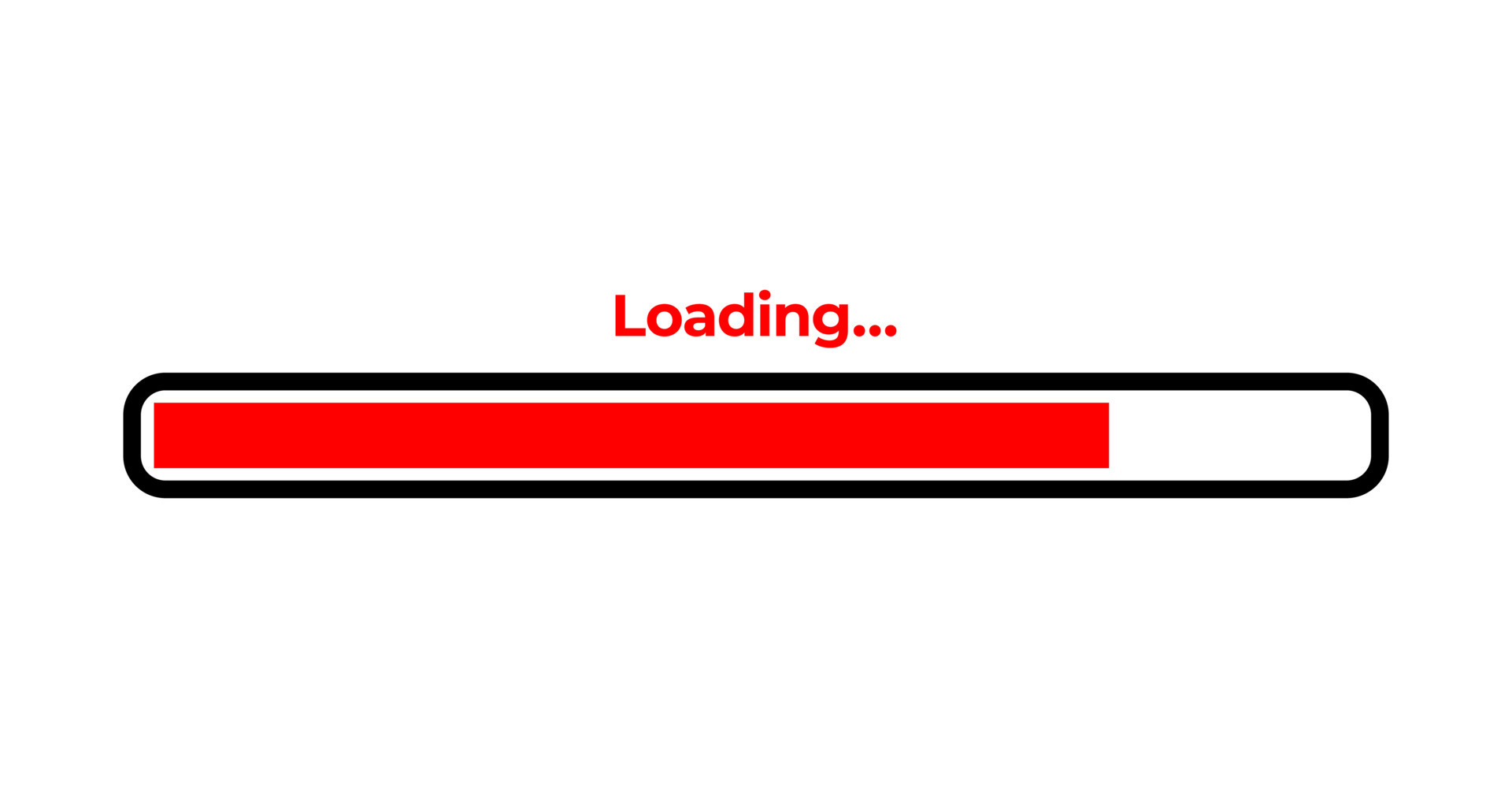 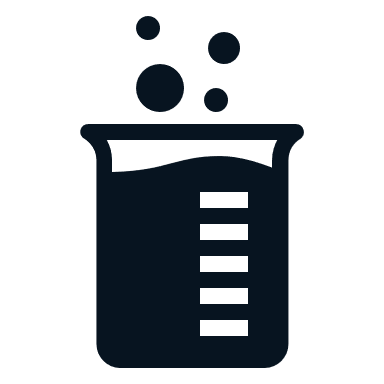 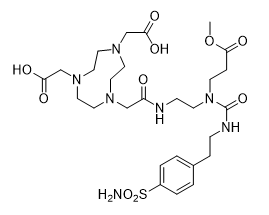 Fine-tuning of:

1. The syngeneic mouse model of B16-F10 Melanoma 
2. Imaging PET studies with Monomeric radiotracers
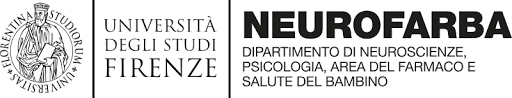 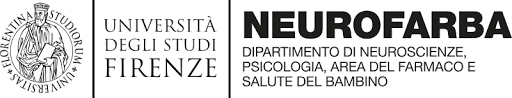 in vivo PET imaging studies
To evaluate the uptake and biodistribution of novel multimeric versus monomeric radiotracers in 
B16-F10 Melanoma syngeneic 
murine model
Monomeric
Mutimeric
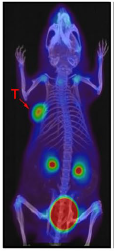 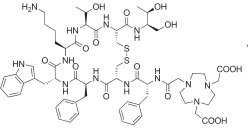 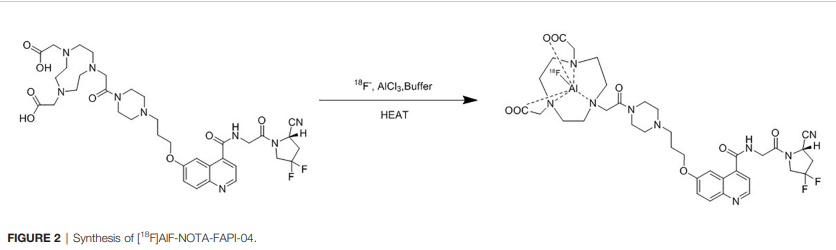 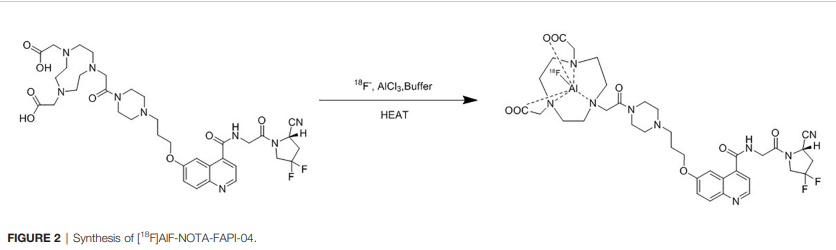 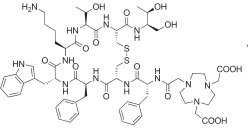 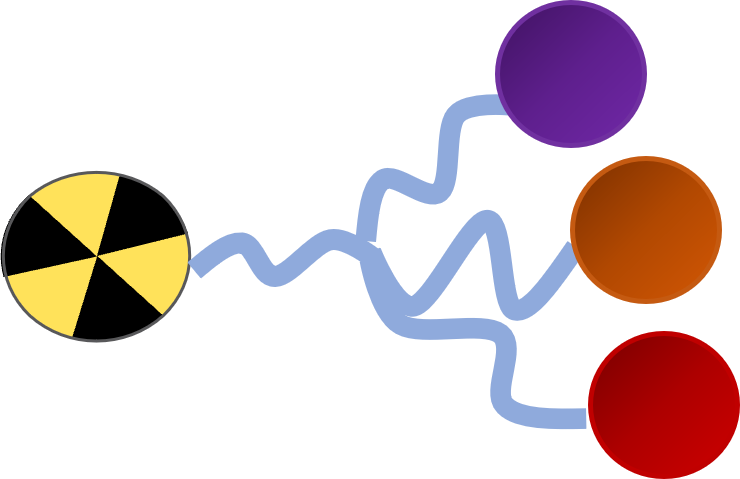 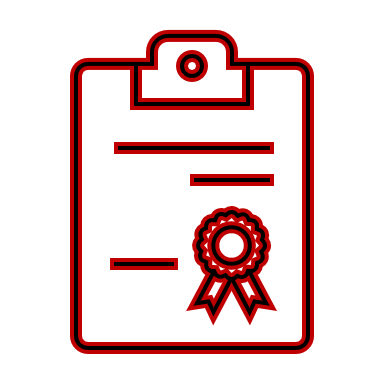 The protocol for animal use has been approved by the Ministry of Health
[18F]AlF-NOTA-RGDfK
[18F]AlF-NOTA-CAX
[18F]AlF-NOTA-FAPI-04
[18F]AlF-NOTA-RGDfK
[18F]AlF-NOTA-FAPI-04
https://doi.org/10.1007/s00259-023-06587-5
THE TUSCANY HEALTH ECOSYSTEM
4° Meeting SPOKE 1 – December 12th 2024, Pisa
16
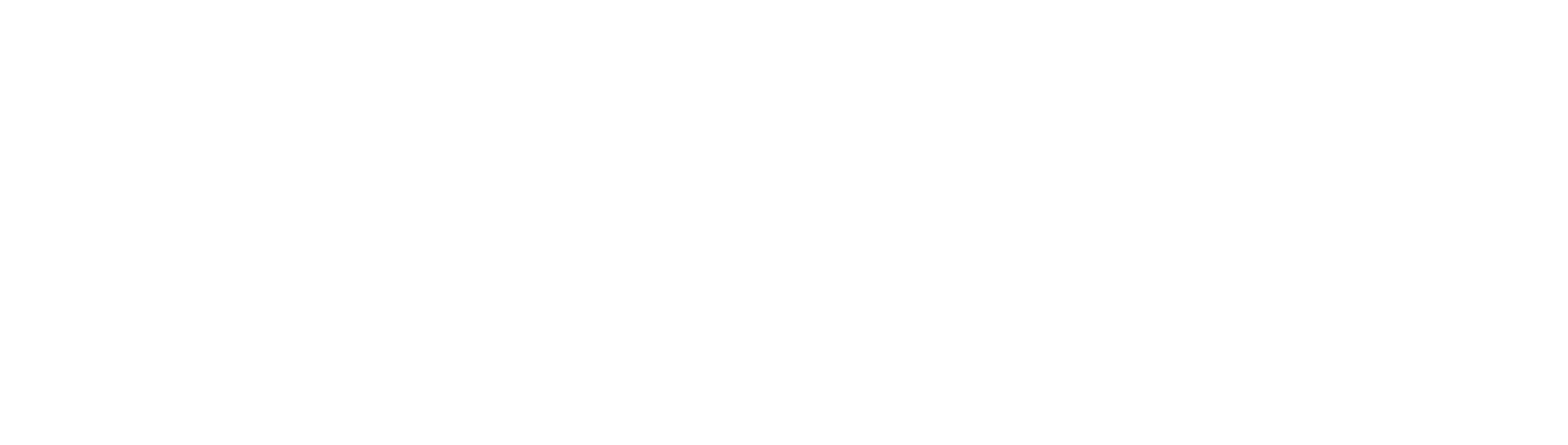 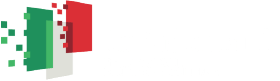 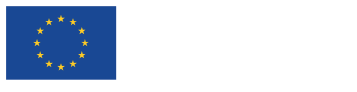 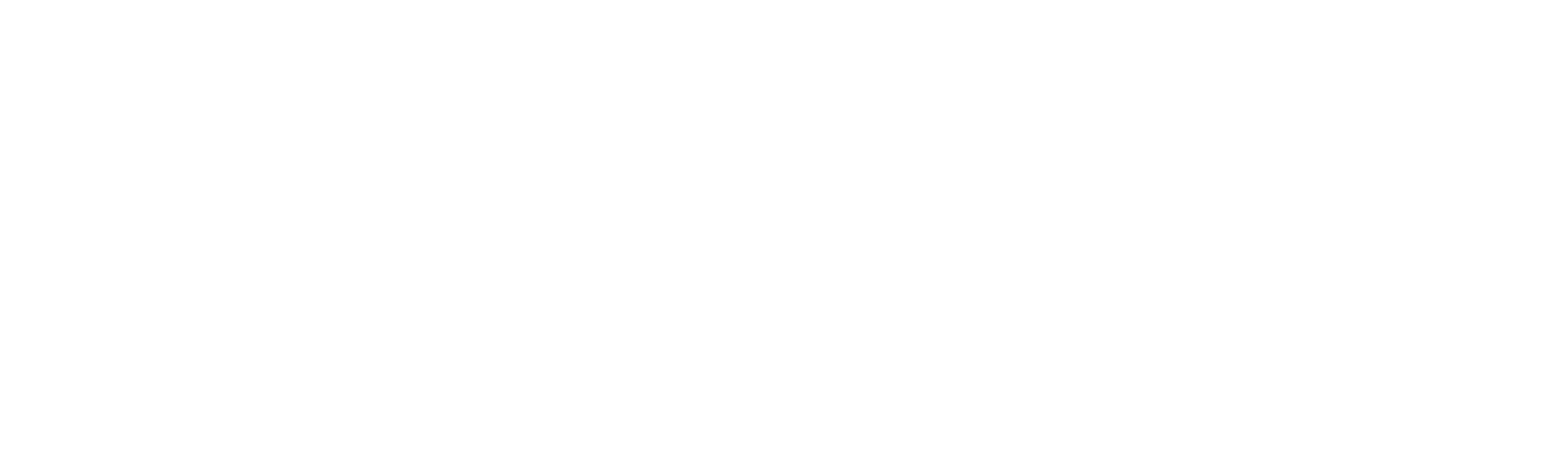 THANKS YOU FOR YOUR ATTENTION
People involved(WP7) @CNR IFC
Luca Menichetti
Debora Petroni 
Daniele Panetta
Patricia Iozzo

PhD (SSSUP)
Costanza Fabbri
THE TUSCANY HEALTH ECOSYSTEM
4° Meeting SPOKE 1 – December 12th 2024, Pisa
17
17
B16-F10 Melanoma syngeneic  murine model
B16-F10 melanoma syngeneic 
murine model
C57/BL6 strain
Intradermal 
injection of B16-F10 cells 
into the hind leg
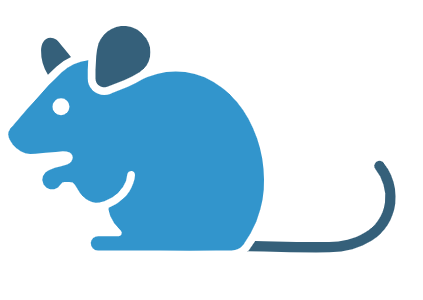 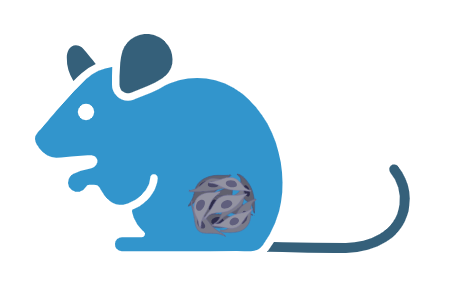 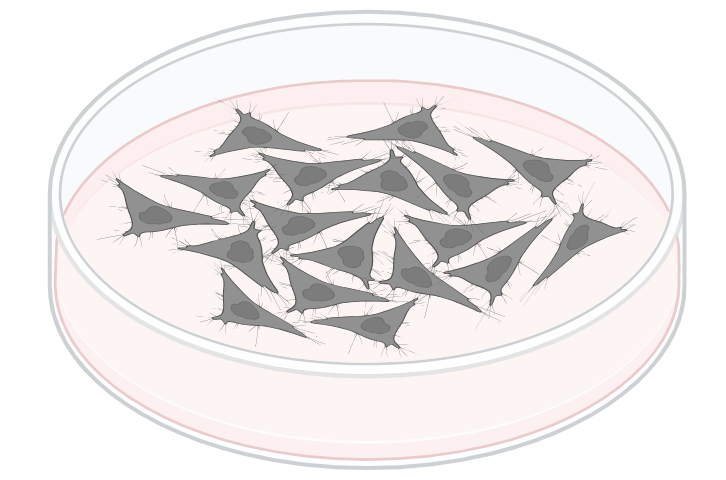 Tumor tissue is obtained from a mouse with the same genetic background as the immunocompetent recipient mouse.

 Because the tumor microenvironment and the transplanted cells belong to the same strain, syngeneic models are potential immuno-oncology models for studying the response to cancer therapies
The B16-F10 cell line was generated as the 10th serial passage subclone of the B16 parent tumor line in C57BL/6 mice.
In vitro, these cells grow as an adherent population taking on an epithelial morphology.
18
In collaboration with: IFC-CNR: Margherita Maffei, Alice Usai, Claudia Kusmic, Gaia Scabia, Eduarda Silva IN-CNR: Mario Costa, Gabriele Sansevero
Radio-TLC chromatogram
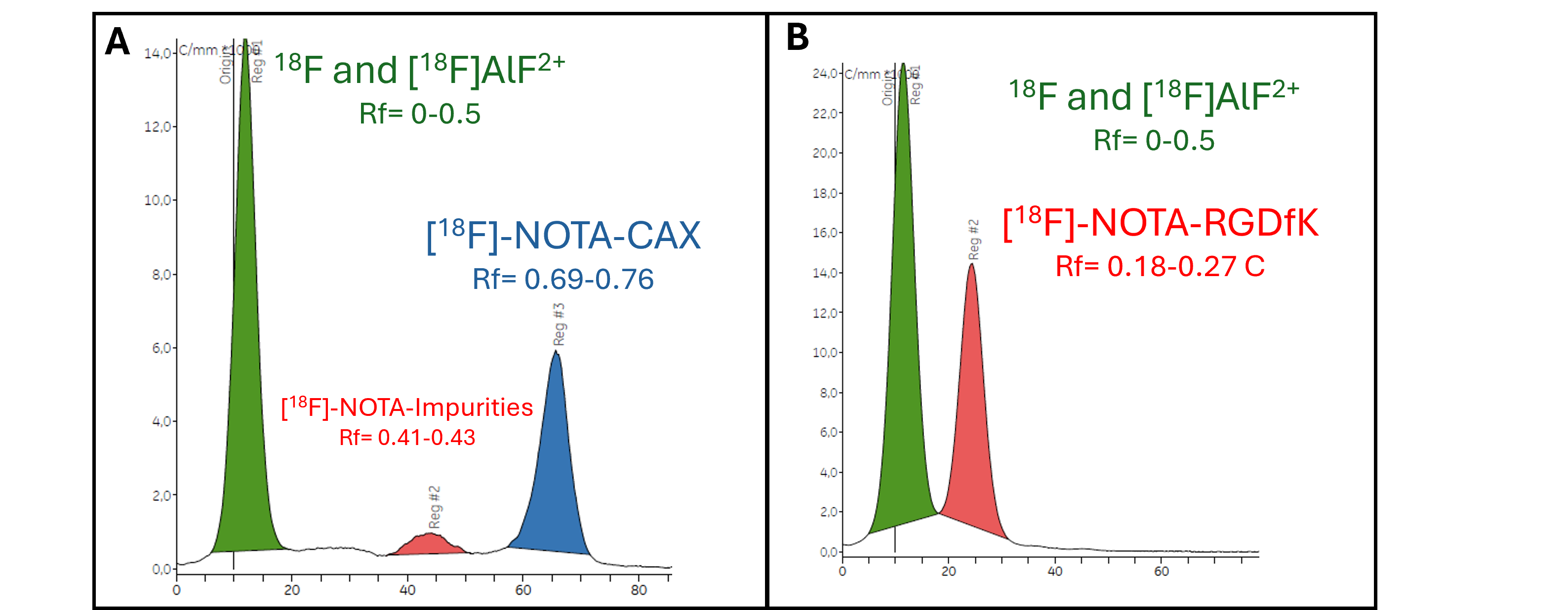 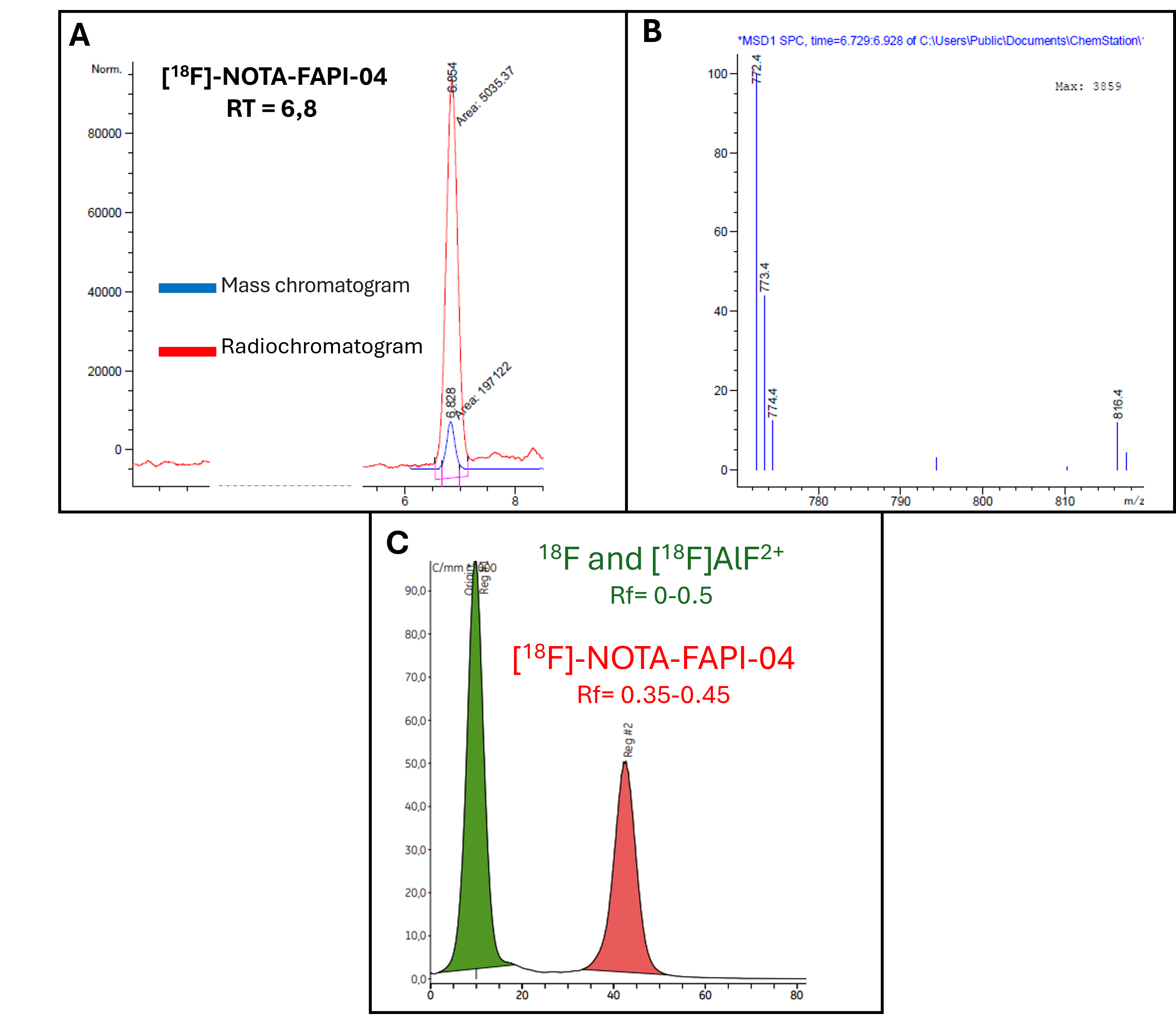 Formulas
Radiochemical Yield (%) of a Pure Radiotracer:
(MBq of Pure Radiotracer/ Starting activity of 18F (MBq)) 
x 100
Molar activity:
MBq/nmol x RCY
Radiochemical Yield (%) of the crude product:
was calculated by radio-TLC analysis of the crude product
%Area below peak in Radio-TLC chromatogram
19
Protocol for in VIVO studies
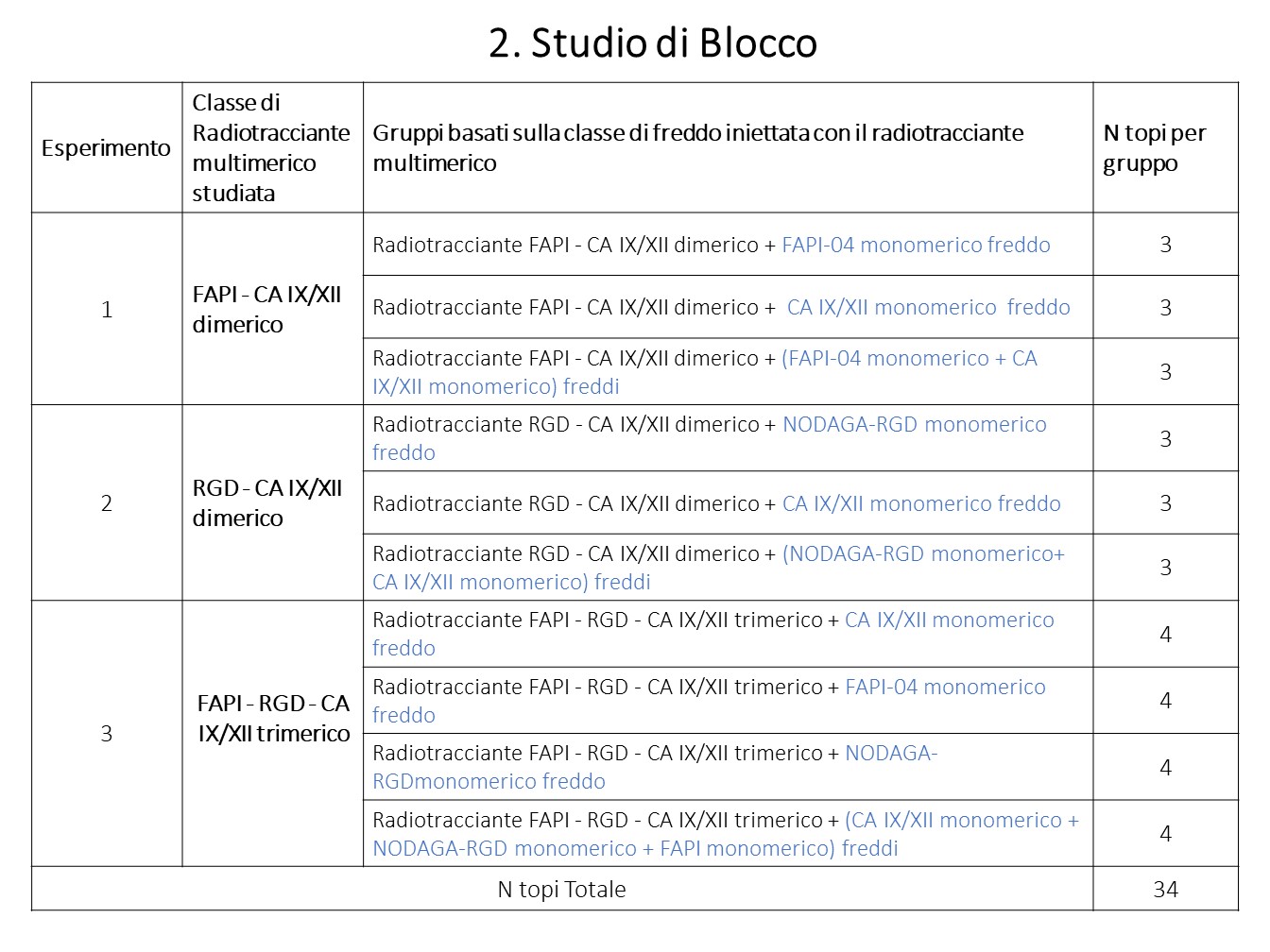 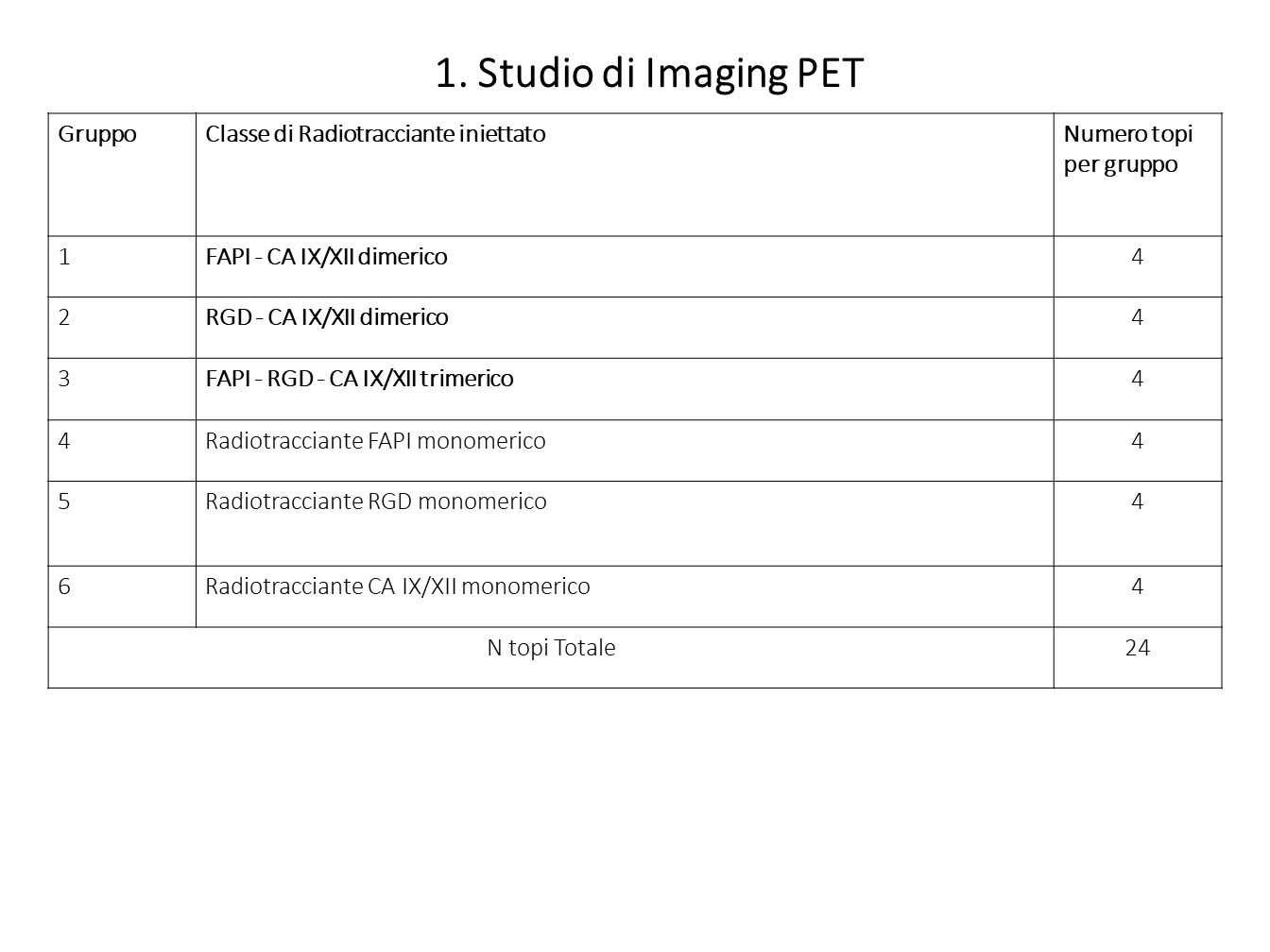 20
Protocol for in VIVO studies
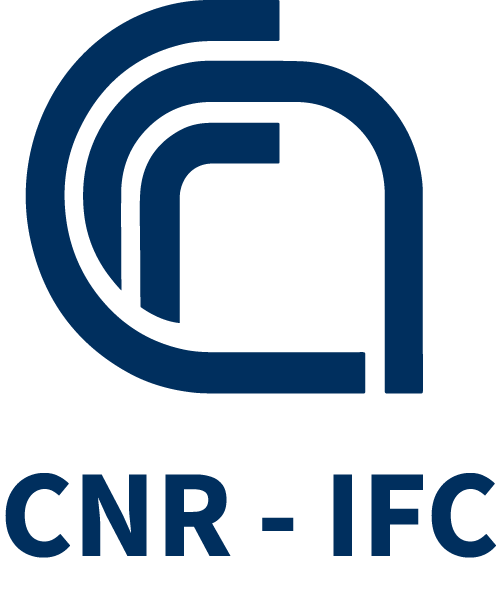 In vivo Imaging studies in a Mouse models of Melanoma
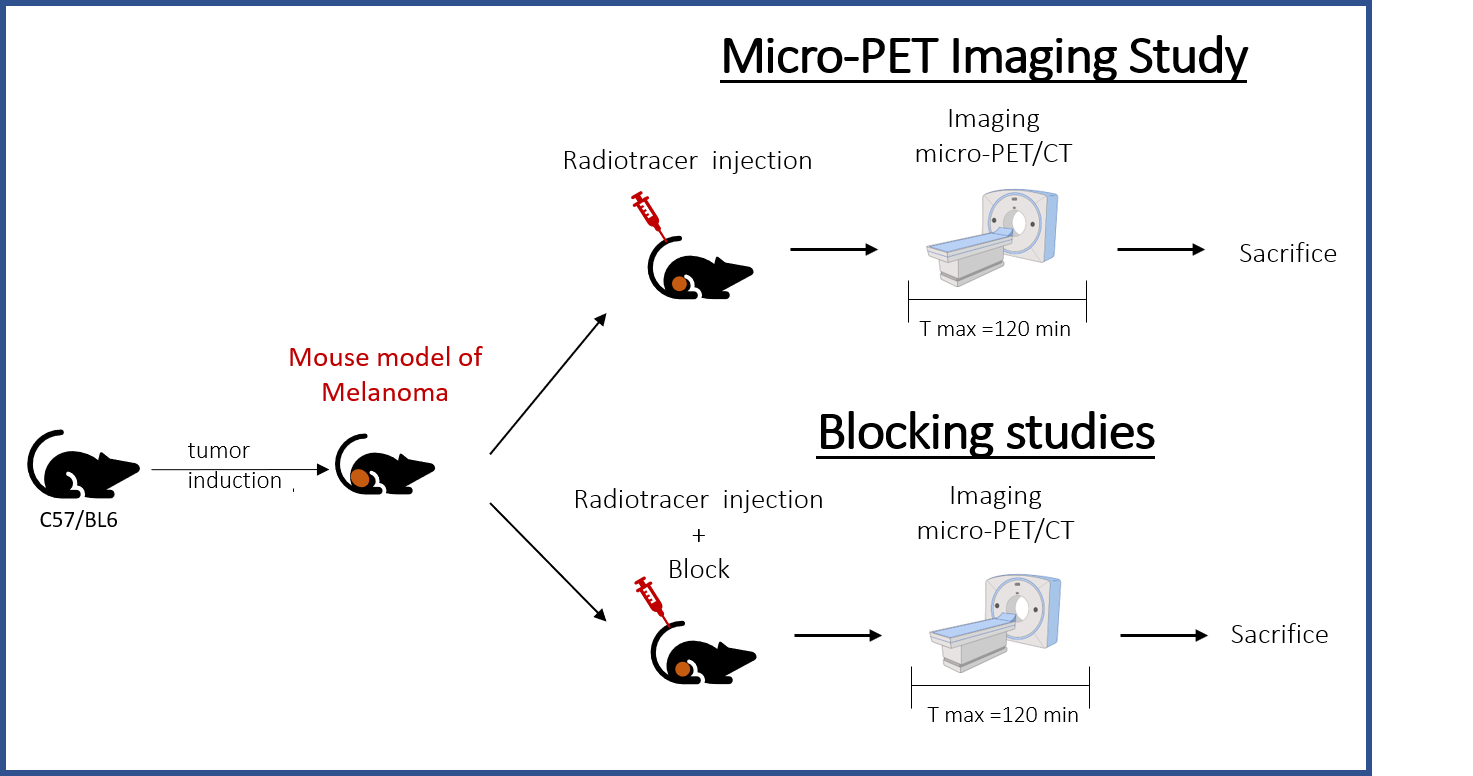 21